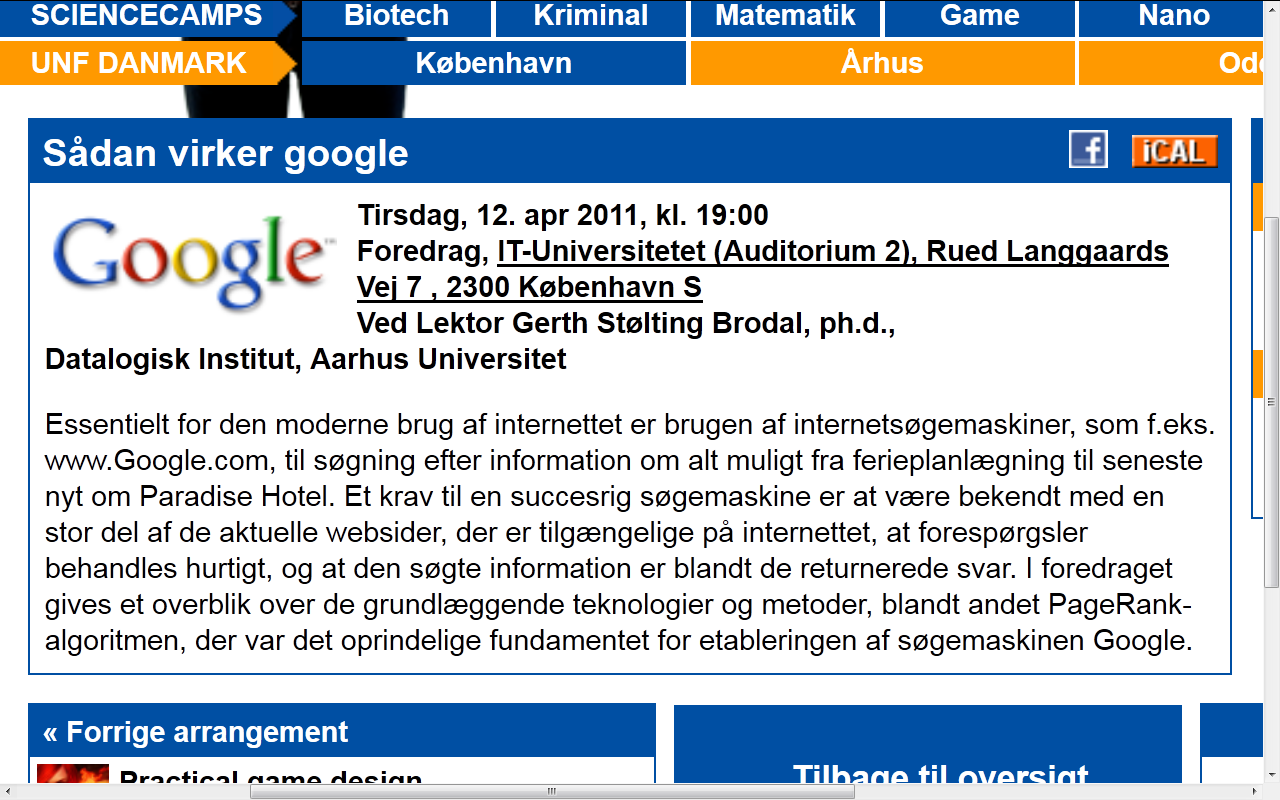 [Speaker Notes: http://kbh.unf.dk/program.php?id=10246]
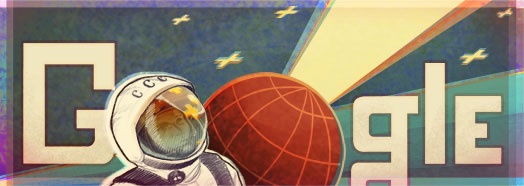 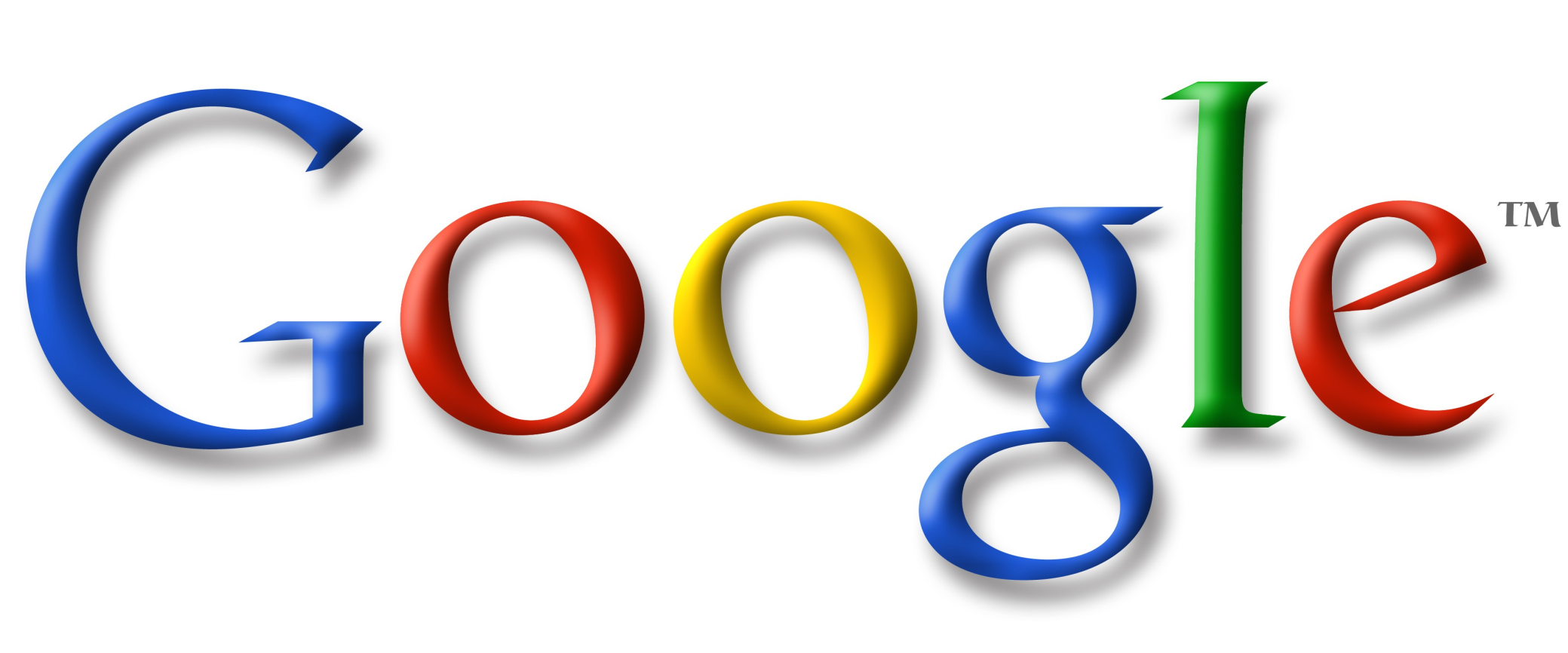 Sådan virker
(måske)
Gerth Stølting Brodal
Datalogisk Institut
Aarhus Universitet


Ungdommens Naturvidenskabelige Forening København, ITU, 12. april 2011
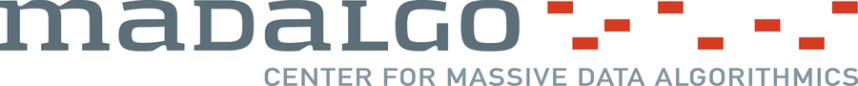 [Speaker Notes: Interesserer mig for det datalogiske område algoritmik, som er kernen i søgemaksinen Google
  Holdt et kursus i 2002 omkring Søgemaskiner (Gør-det-selv projekt)
  Aldrig været ansat hos Google, og alt det interessante og vigtige holder google for sig selv...]
Hvornår har du sidst brugt Google?
Seneste time
Idag
Denne uge
Denne måned
Aldrig
Internetsøgemaskiner(April 2011)
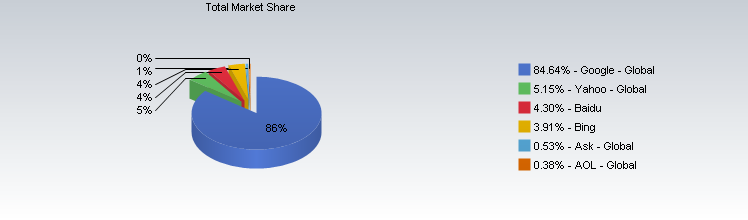 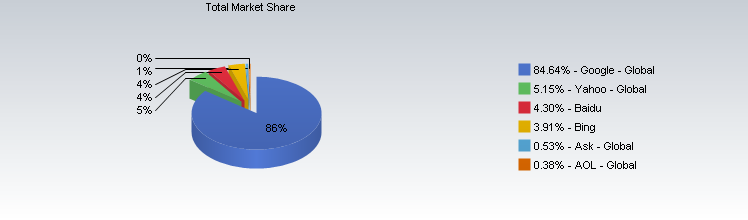 marketshare.hitslink.com
[Speaker Notes: I September 2009 var googles andel 83%]
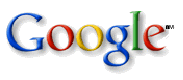 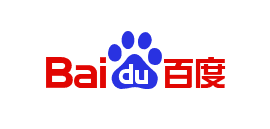 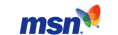 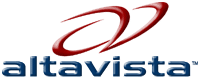 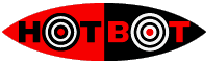 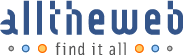 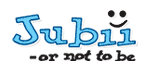 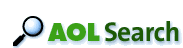 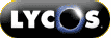 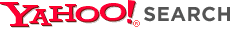 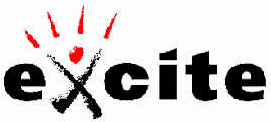 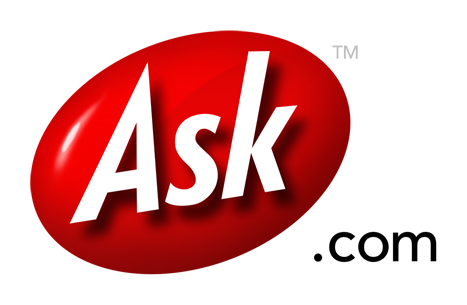 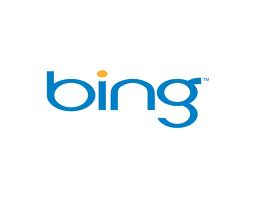 [Speaker Notes: Mange websøgemaskiner, hvorfor Google så populær?]
Historie
Historiske Perspektiv
1969 Første ARPANET forbindelser - starten på internettet
1971 Første email
1990 HTML sproget defineres
1991-1993 få kender til HTML
1993 Mosaic web-browser
1993 Lycos
1994 WebCrawler
1995 Yahoo!, Altavista
1998 Google
2004 Facebook
2005 YouTube
....
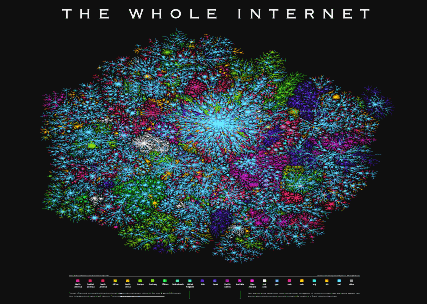 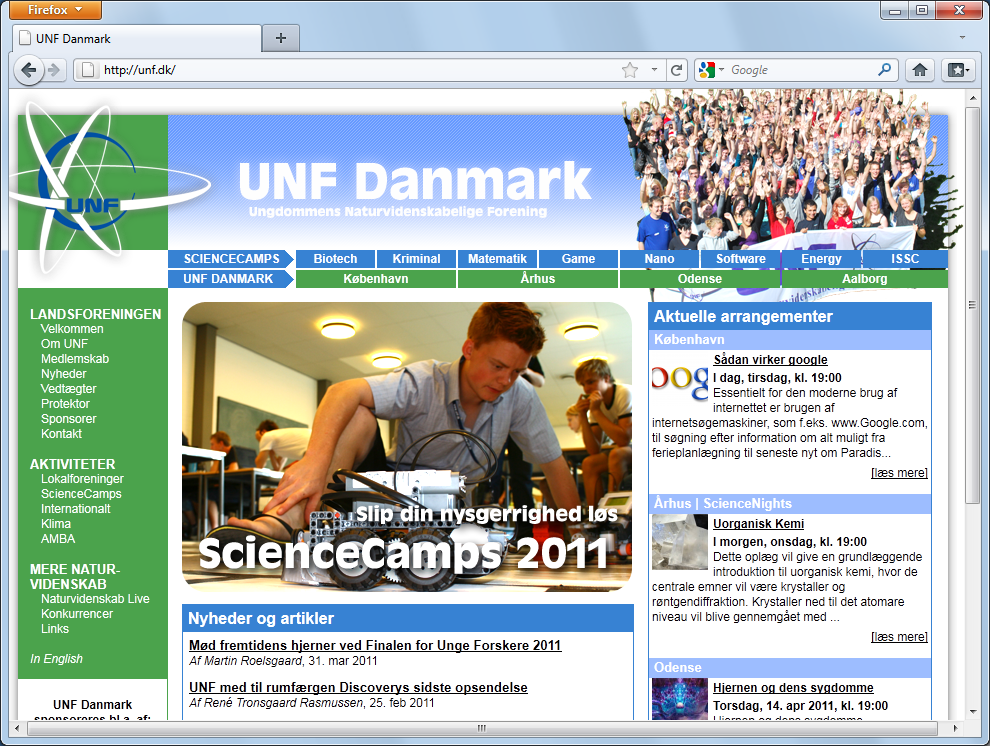 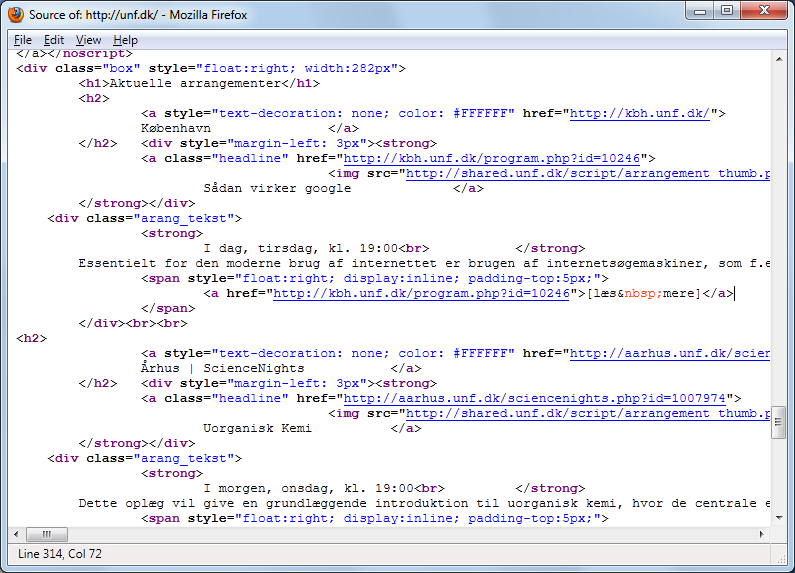 Internettet — WorldWideWeb
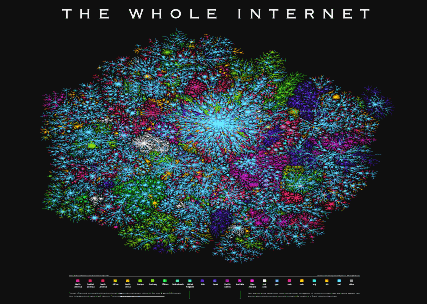 Meget stor mængde ustruktureret information.
Hvordan finder man relevant info? Søgemaskiner!
1994   Lycos,. . .
1996   Alta Vista: mange sider
1999   Google: mange sider og god ranking
Søgemaskinernes Barndom
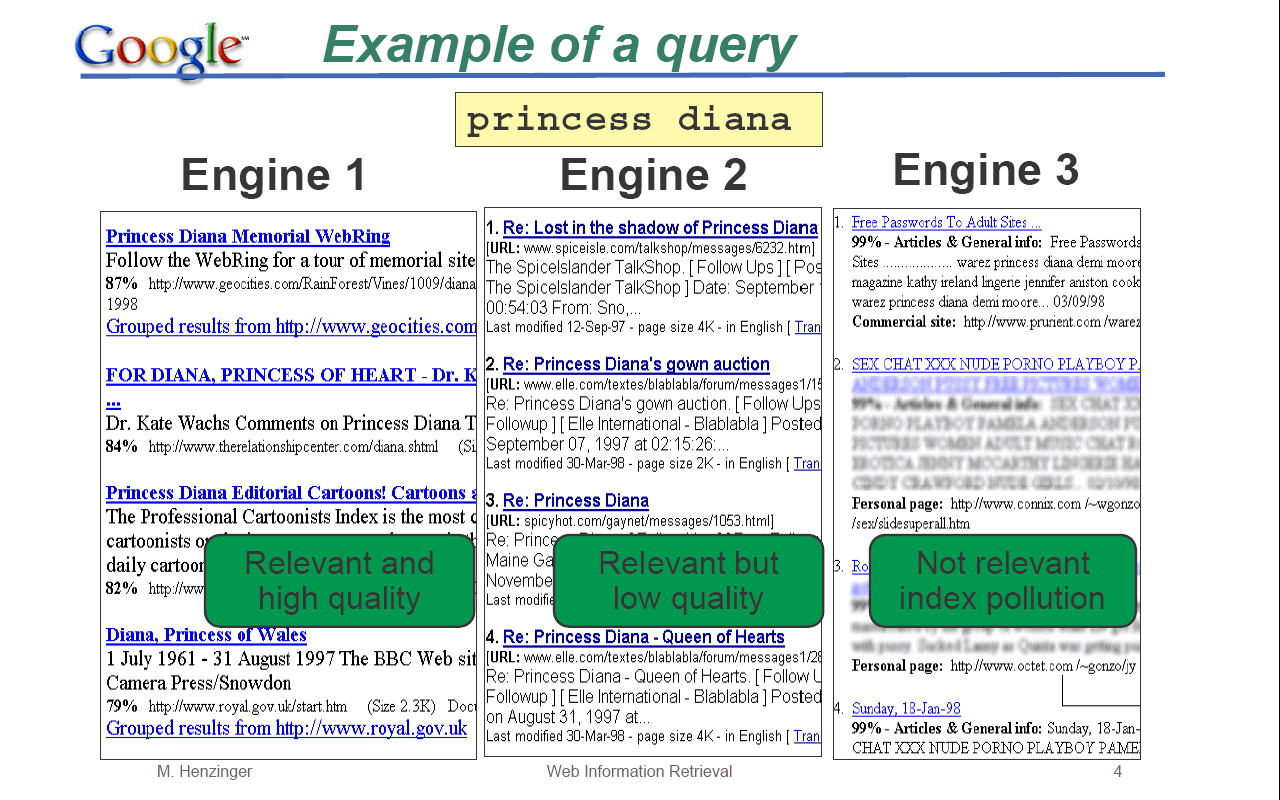 Henzinger @ Google, 2000
2004
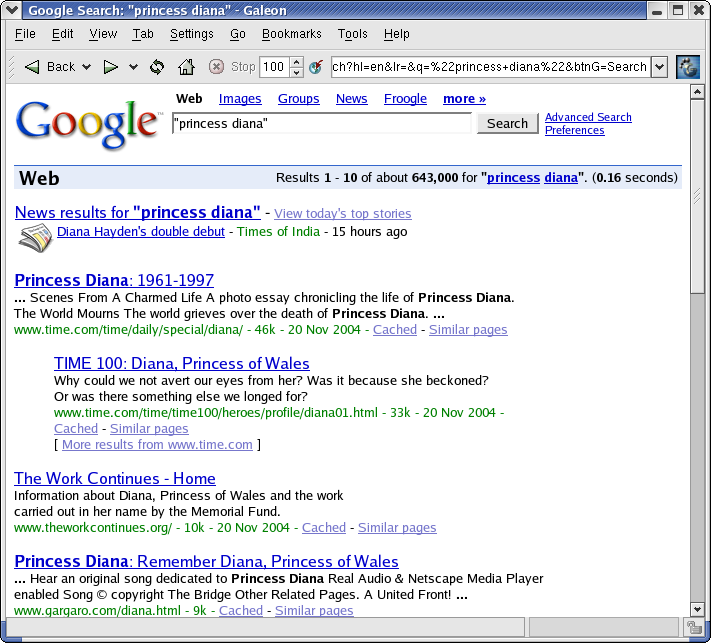 2009
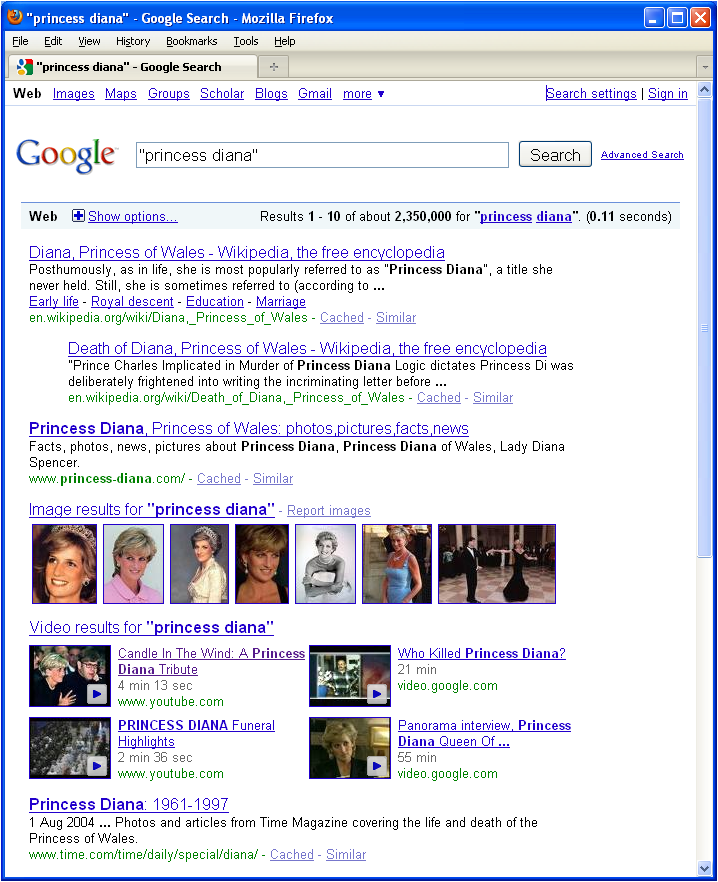 2011
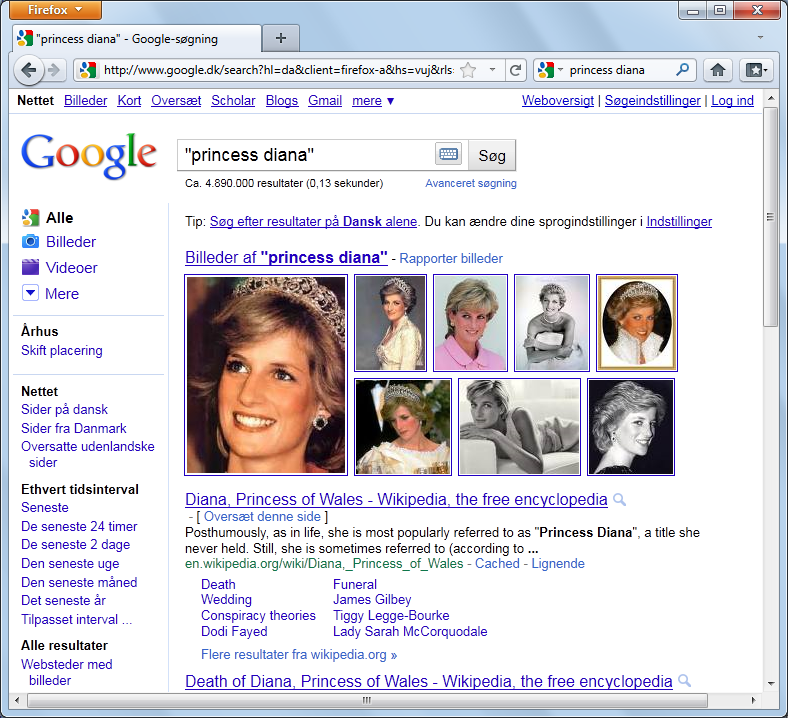 [Speaker Notes: Locality – deciding order
Udfoldning af underkataloger]
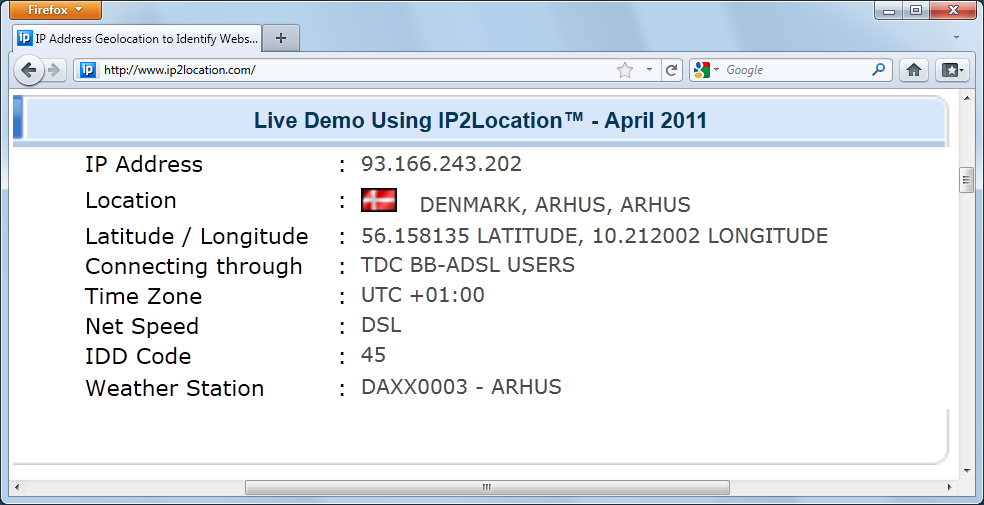 Moderne Søgemaskiner
Imponerende performance
Søger i 1010 sider
Svartider 0,1 sekund
1000 brugere i sekundet
Finder relevante sider
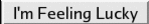 Nye Krav til Søgemaskiner
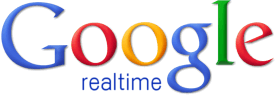 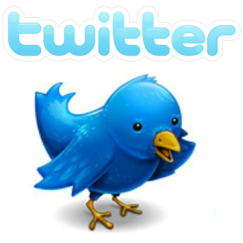 Dynamiske websider:
	Nyheder, Twitter, Facebook, ...

Personlig ranking: 
	Baseret på hidtige besøgte websider, gmail, social netværk, ...
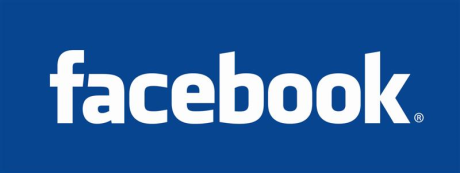 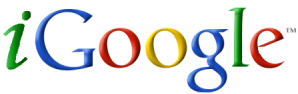 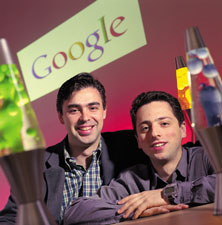 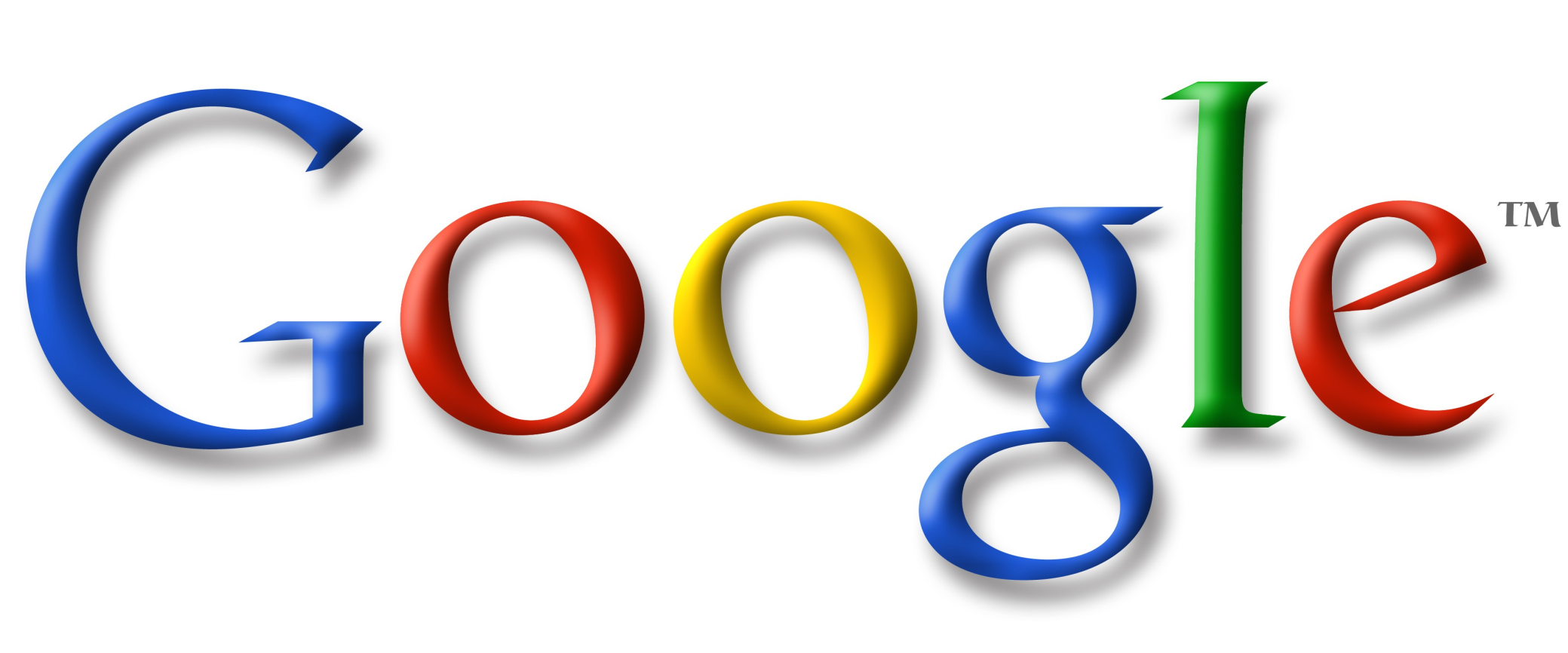 Startet i 1995 som forskningsprojekt ved Stanford University af ph.d. studerende Larry Page og Sergey Brin
Privat firma grundlagt 1998
Ansvarlig for hovedparten afalle internet-søgninger
Hovedsæde i Silicon Valley
google ≈ googol = 10100
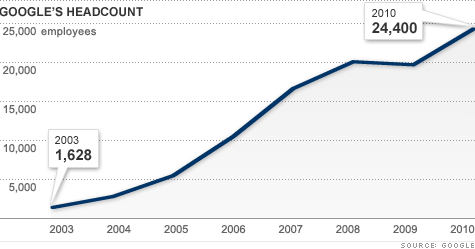 [Speaker Notes: http://money.cnn.com/2011/01/25/technology/google_hiring/index.htm]
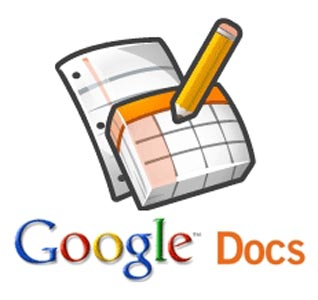 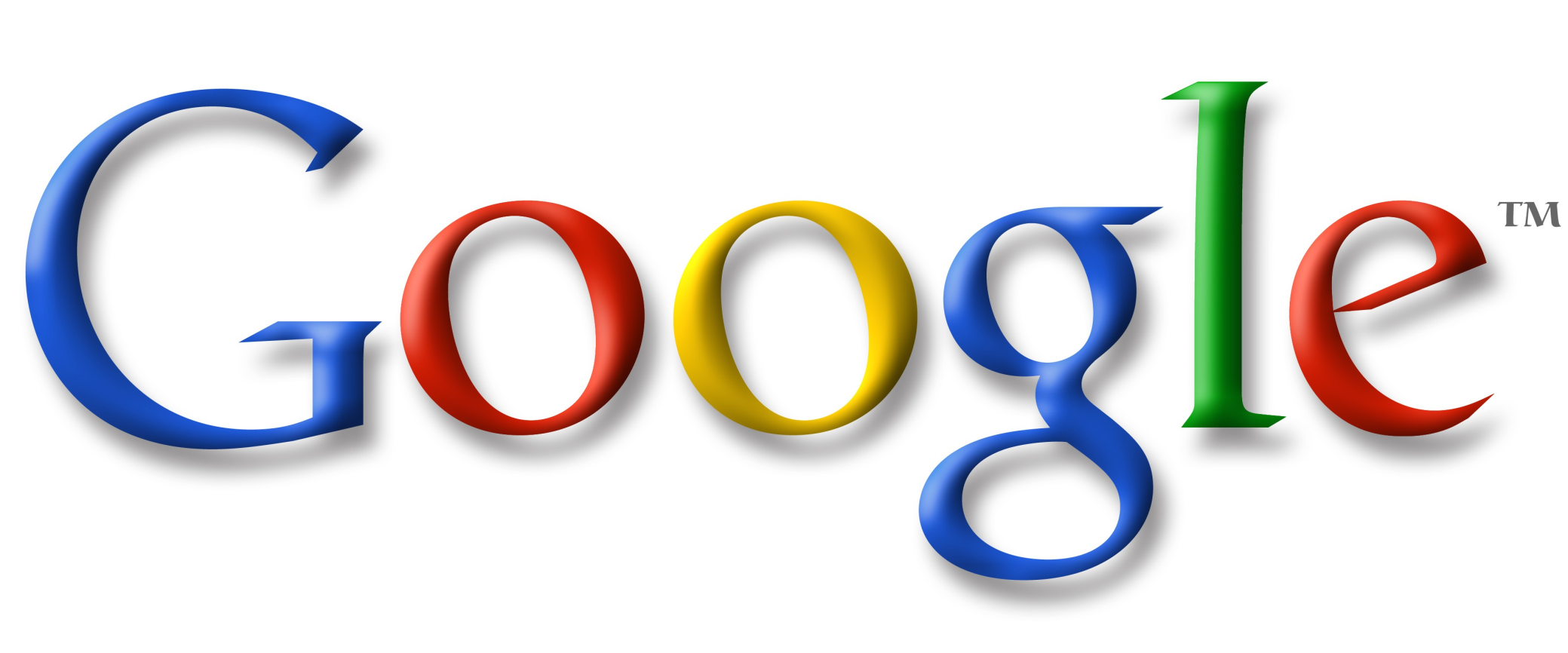 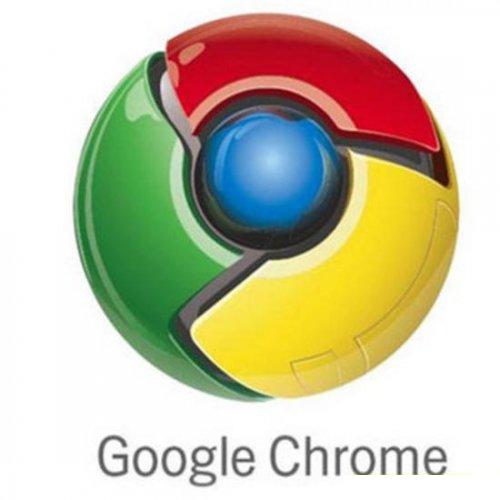 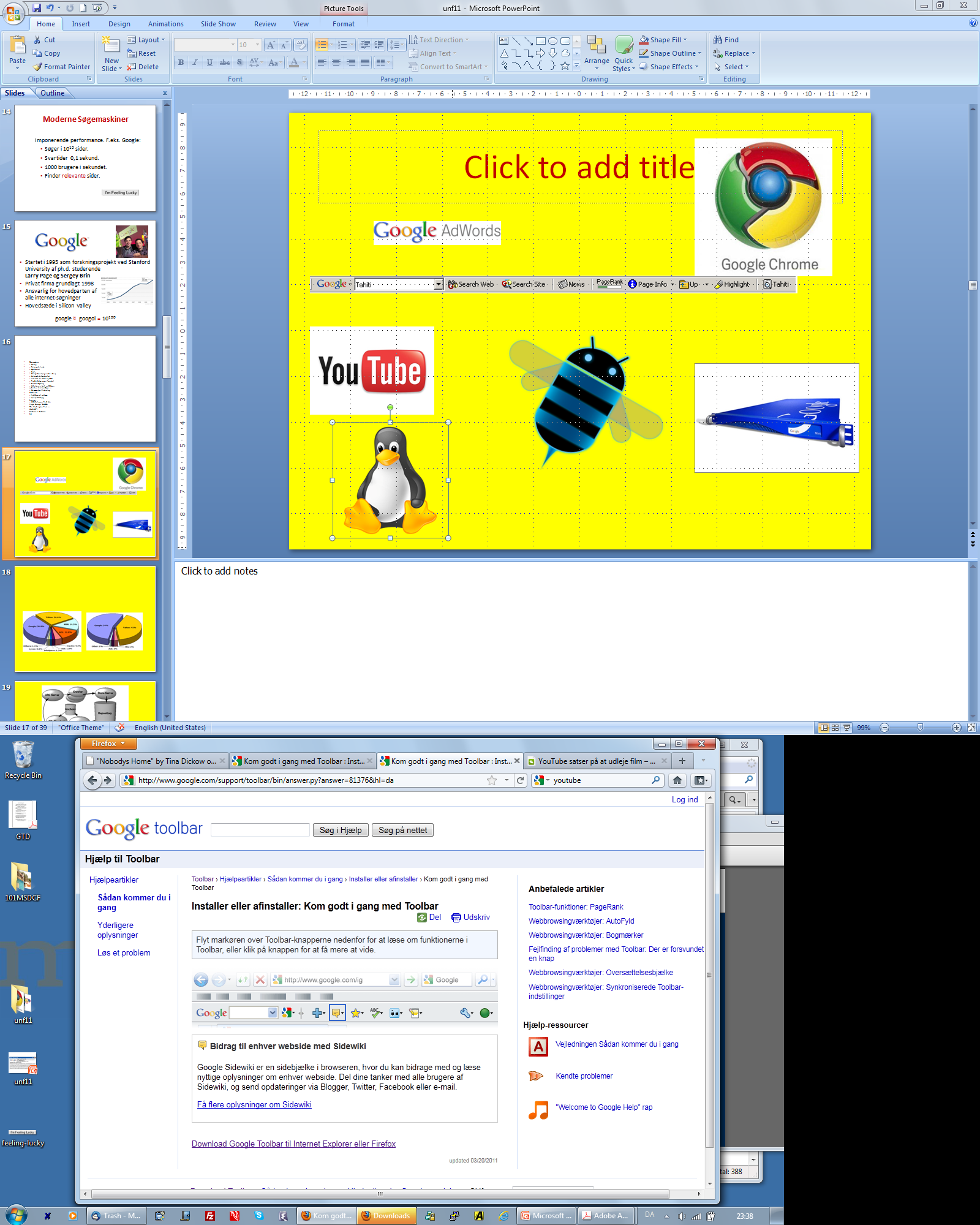 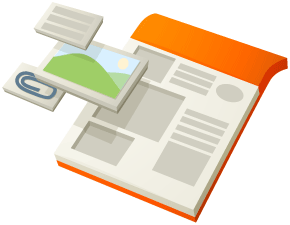 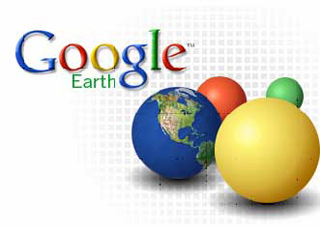 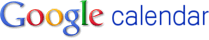 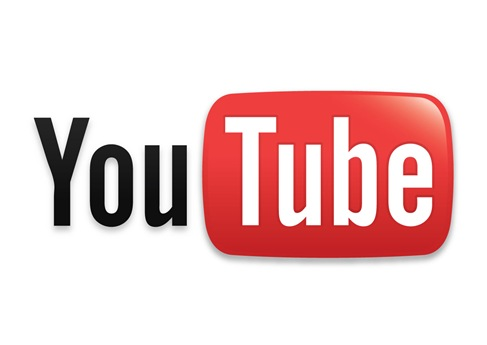 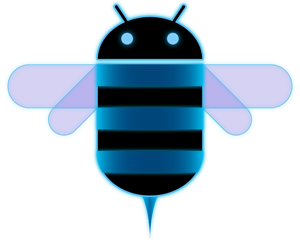 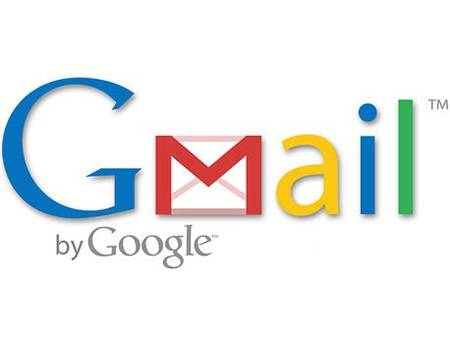 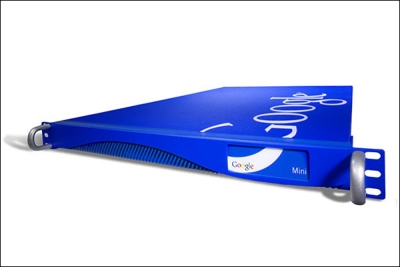 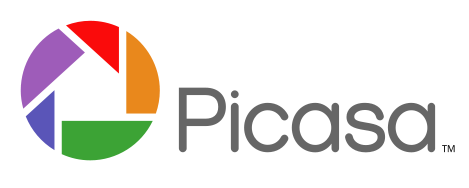 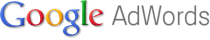 [Speaker Notes: Bi = android 3]
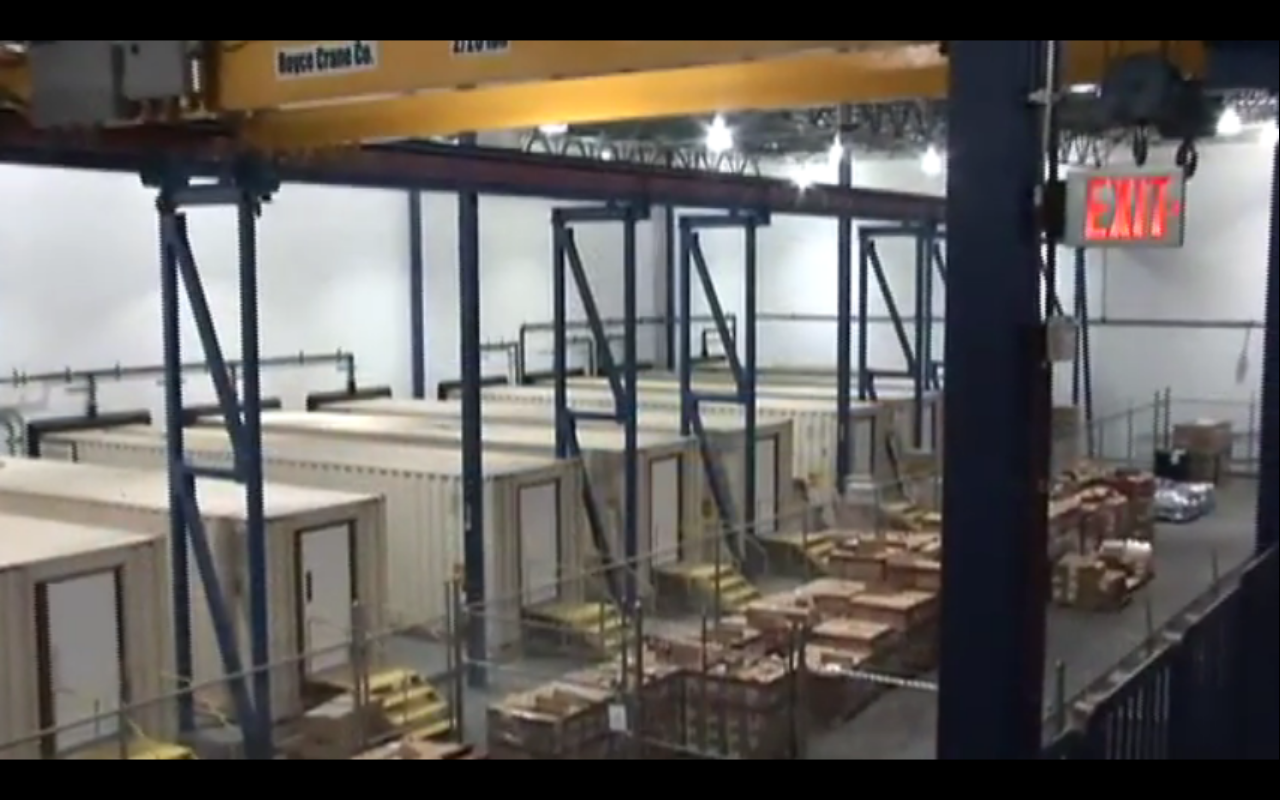 [Speaker Notes: http://www.youtube.com/watch?v=zRwPSFpLX8I

Google server hall 2009

45 containere med over 45.000 servere]
Hvilken Google bygning er dette ?
Arkiv over periodiske kopier af internettet
Supercomputer
Laboratorium for højhastighedsnetværk
Distributionslager af firma løsninger
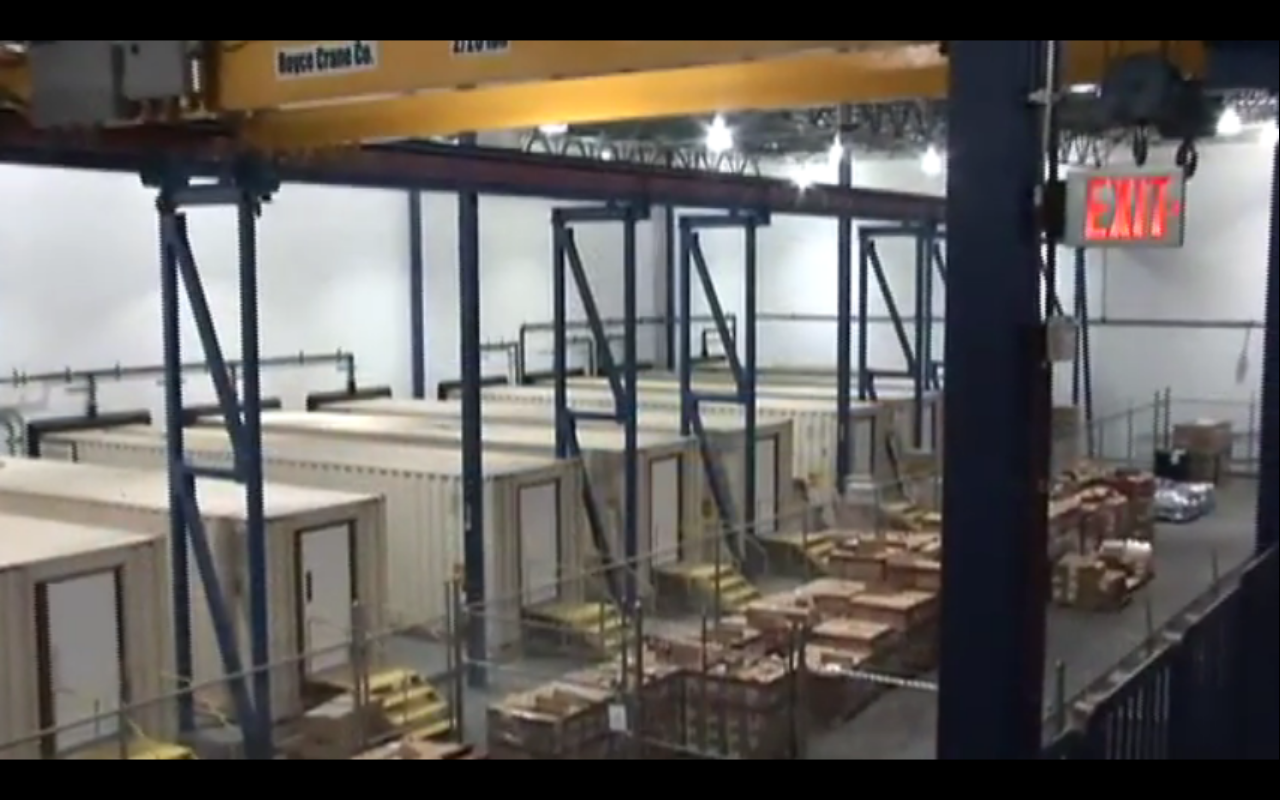 Hvilken Google bygning er dette ?
Arkiv over periodisk kopier af internettet
Supercomputer
Laboratorium for højhastighedsnetværk
Distributionslager af firma løsninger
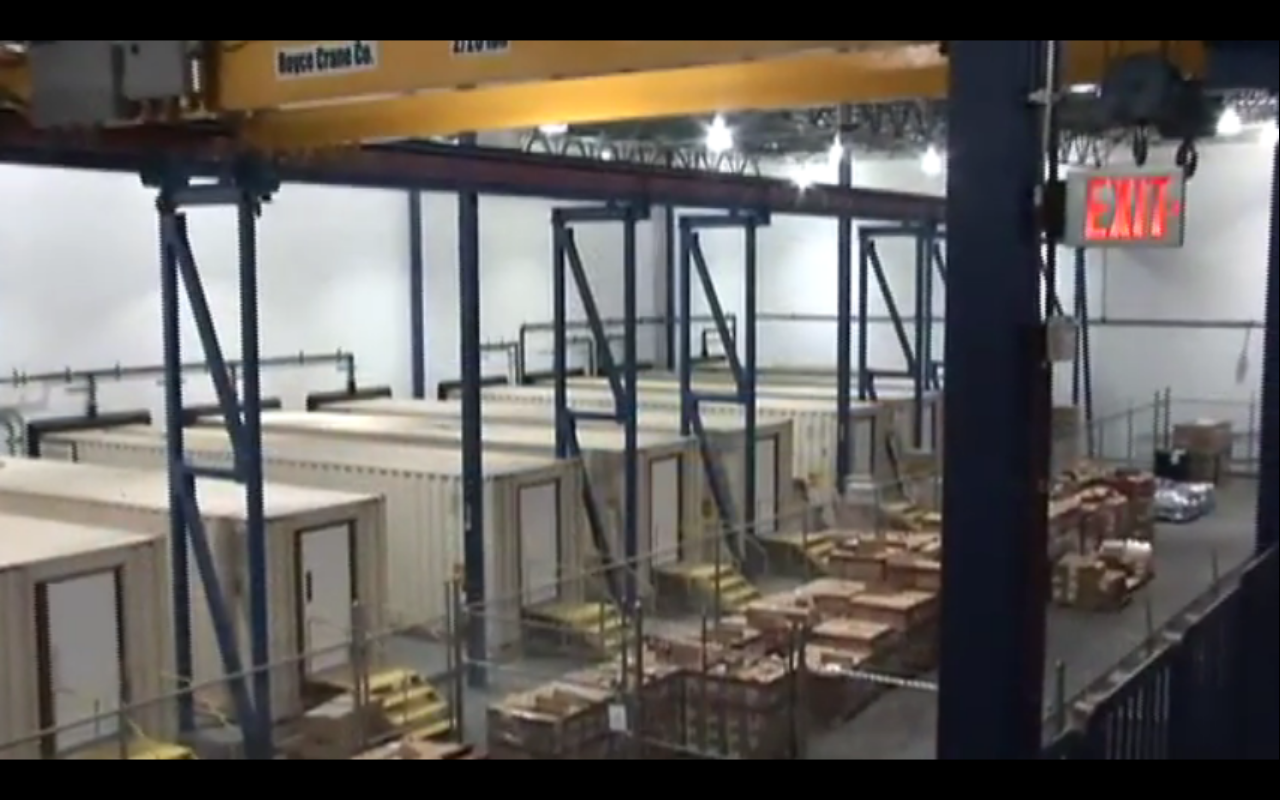 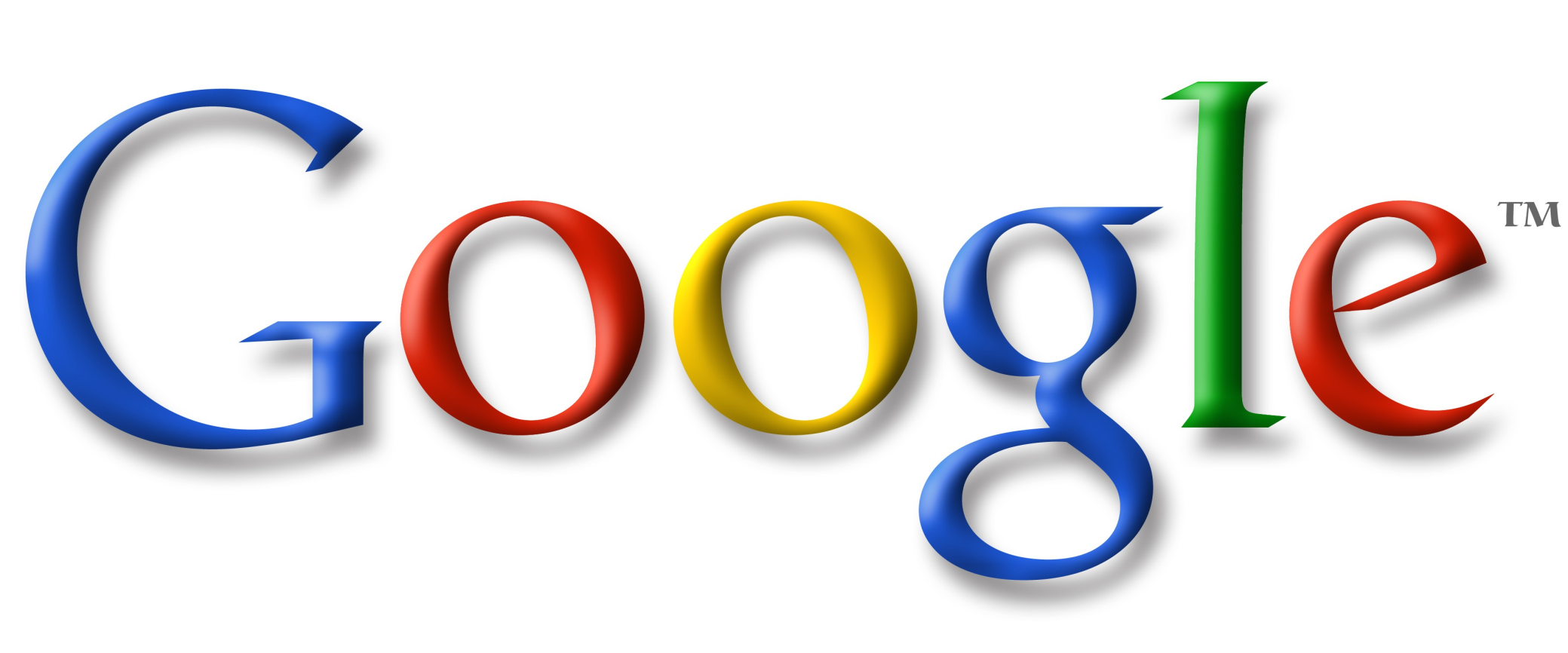 (2004)
+8.000.000.000 web sider (+20 TB)
PageRank: +3.000.000.000 sider og +20.000.000.000 links
+2 Terabyte index, opdateres en gang om måneden
+2.000.000 termer i indeks
+150.000.000 søgninger om dagen (2000 i sekundet)
+200 filtyper: HTML, Microsoft Office, PDF, PostScript, WordPerfect, Lotus ...
+28 sprog
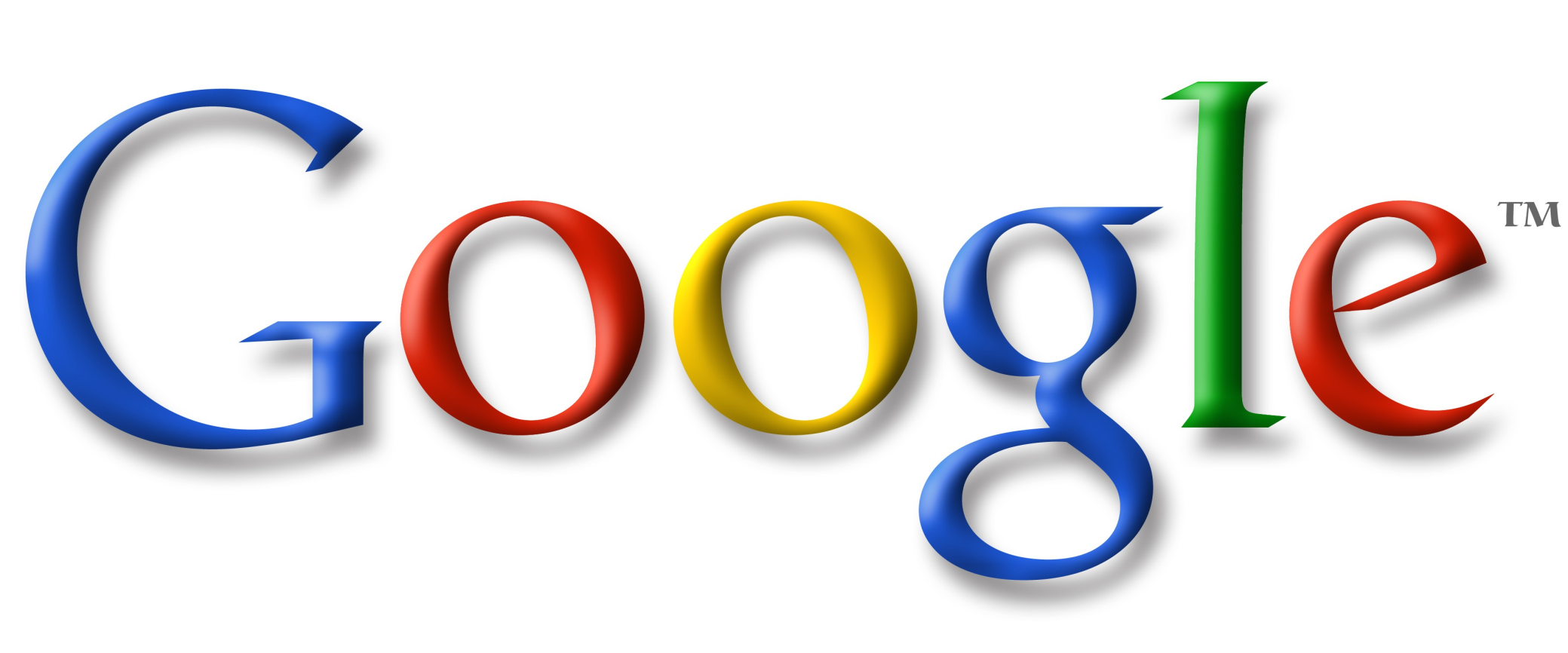 (2004)
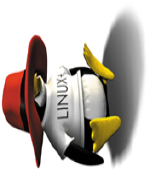 Cluster af +10.000 Intel servere med Linux
Single-processor
256MB–1GB RAM
2 IDE diske med 20-40Gb
Fejl-tolerance: Redundans
Hastighed: Load-balancing
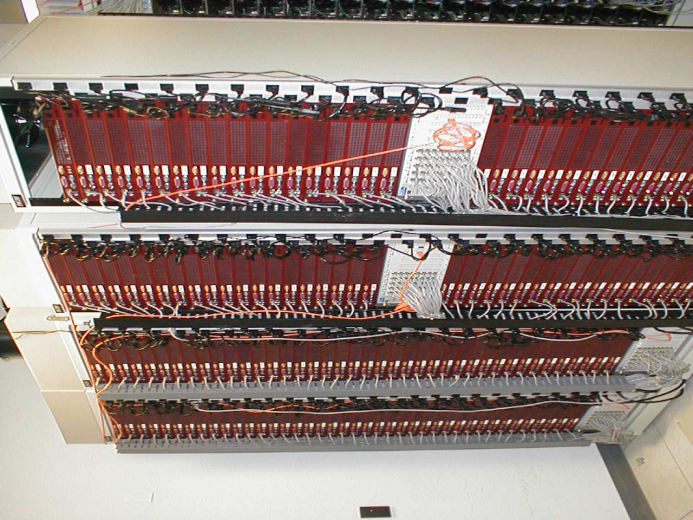 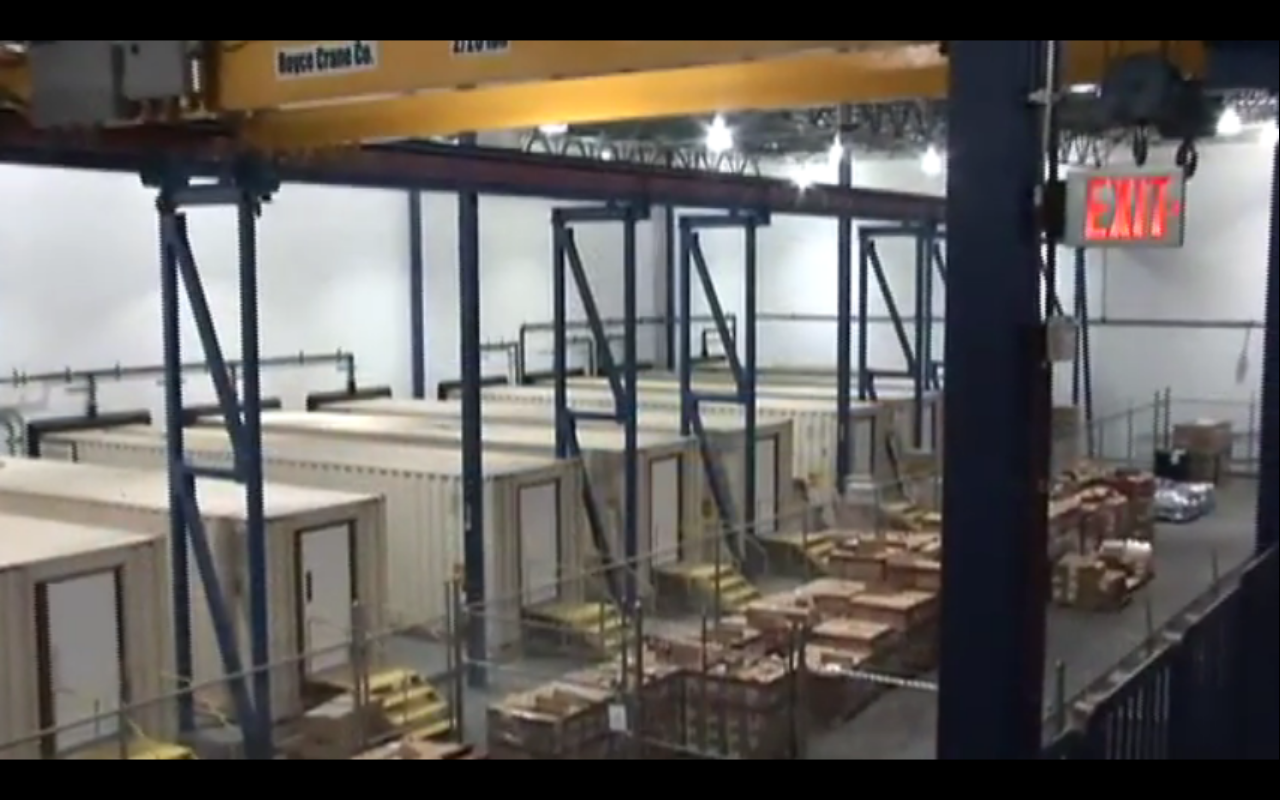 [Speaker Notes: Google server hall 2009

45 containere med over 45.000 servere]
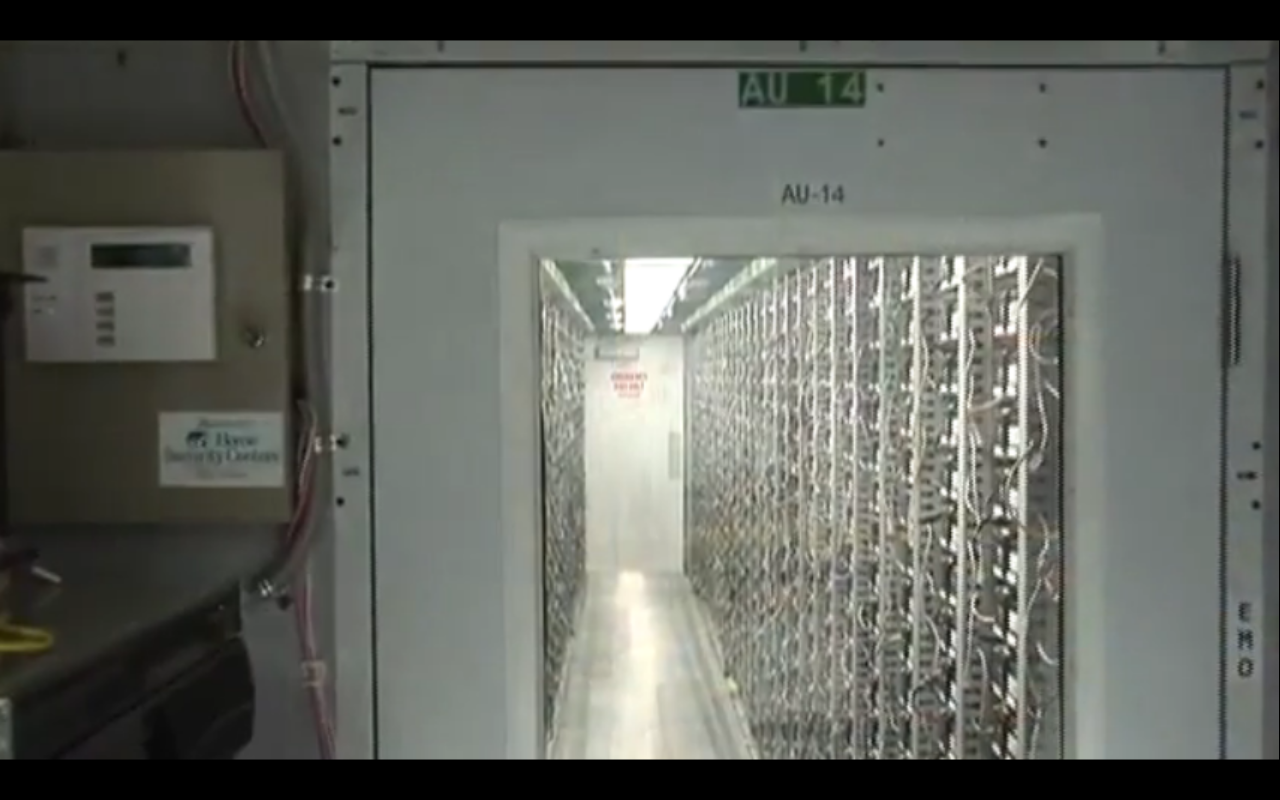 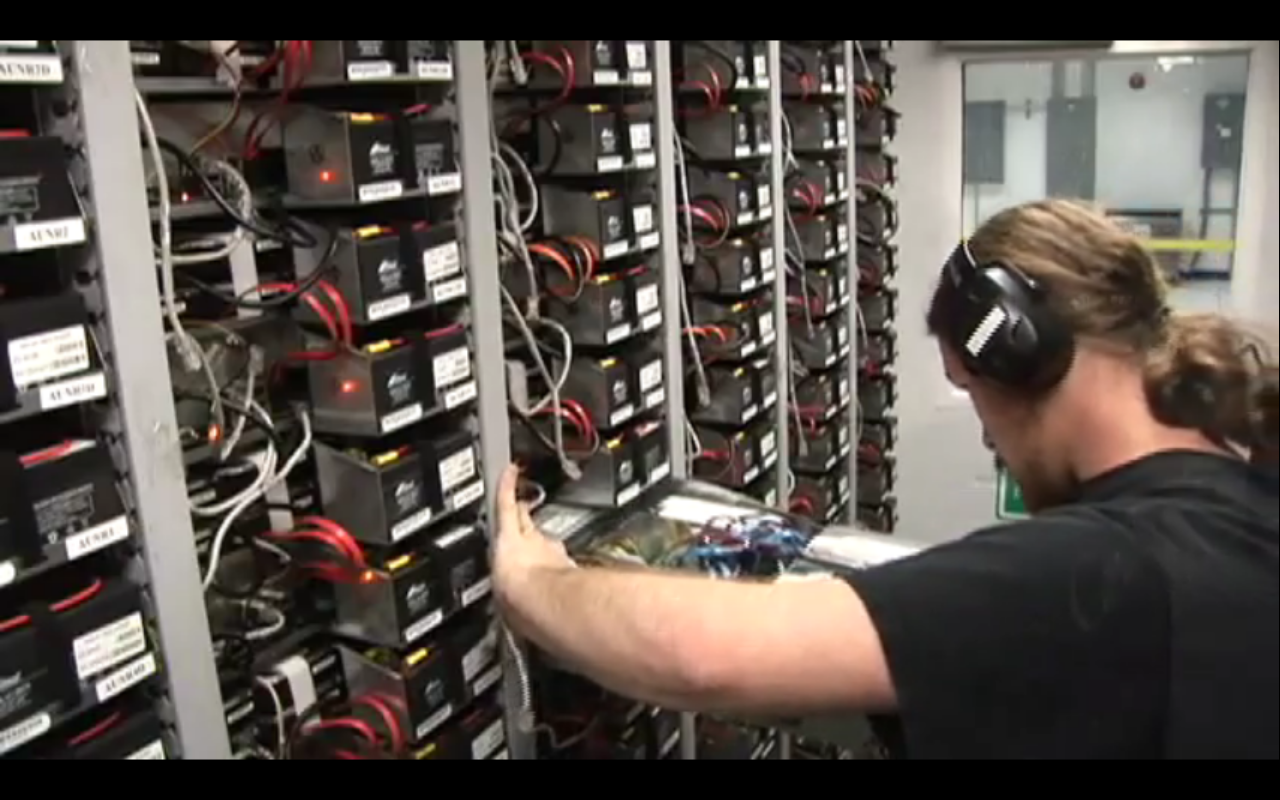 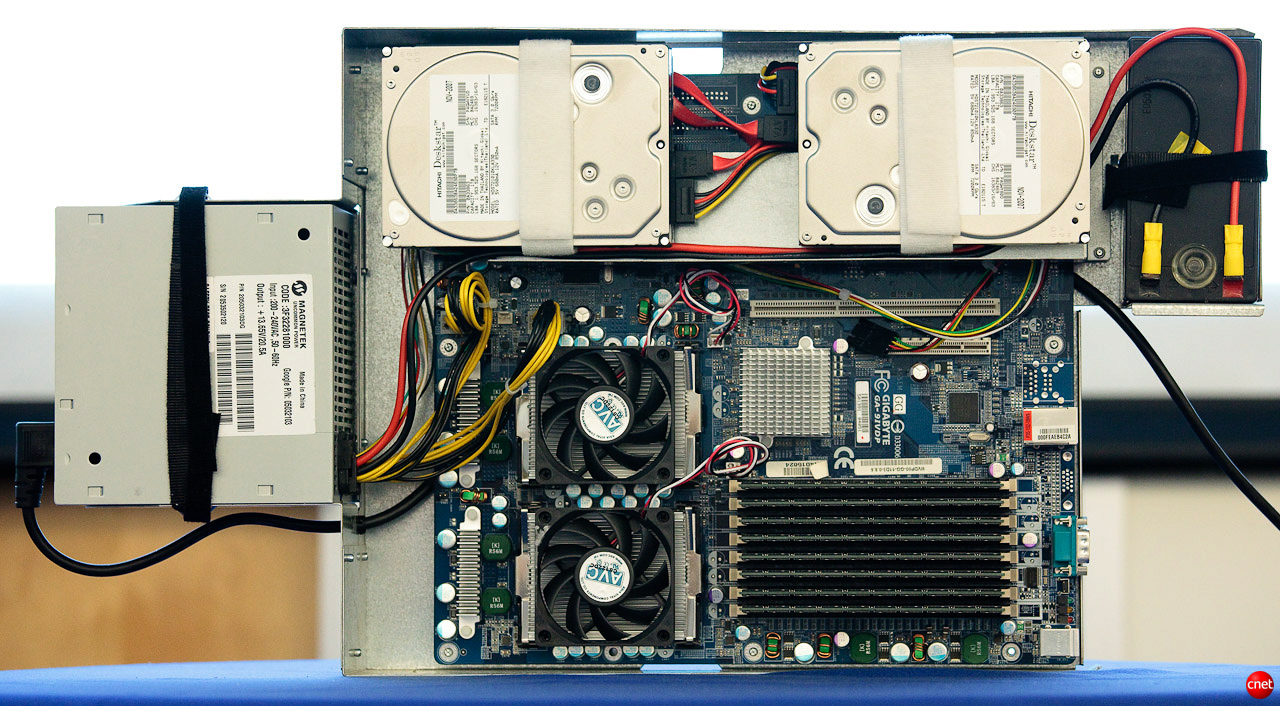 Google server, april 2009
[Speaker Notes: http://news.cnet.com/8301-1001_3-10209580-92.html?part=rss&subj=news&tag=2547-1_3-0-20]
Datacentre (gæt 2007)
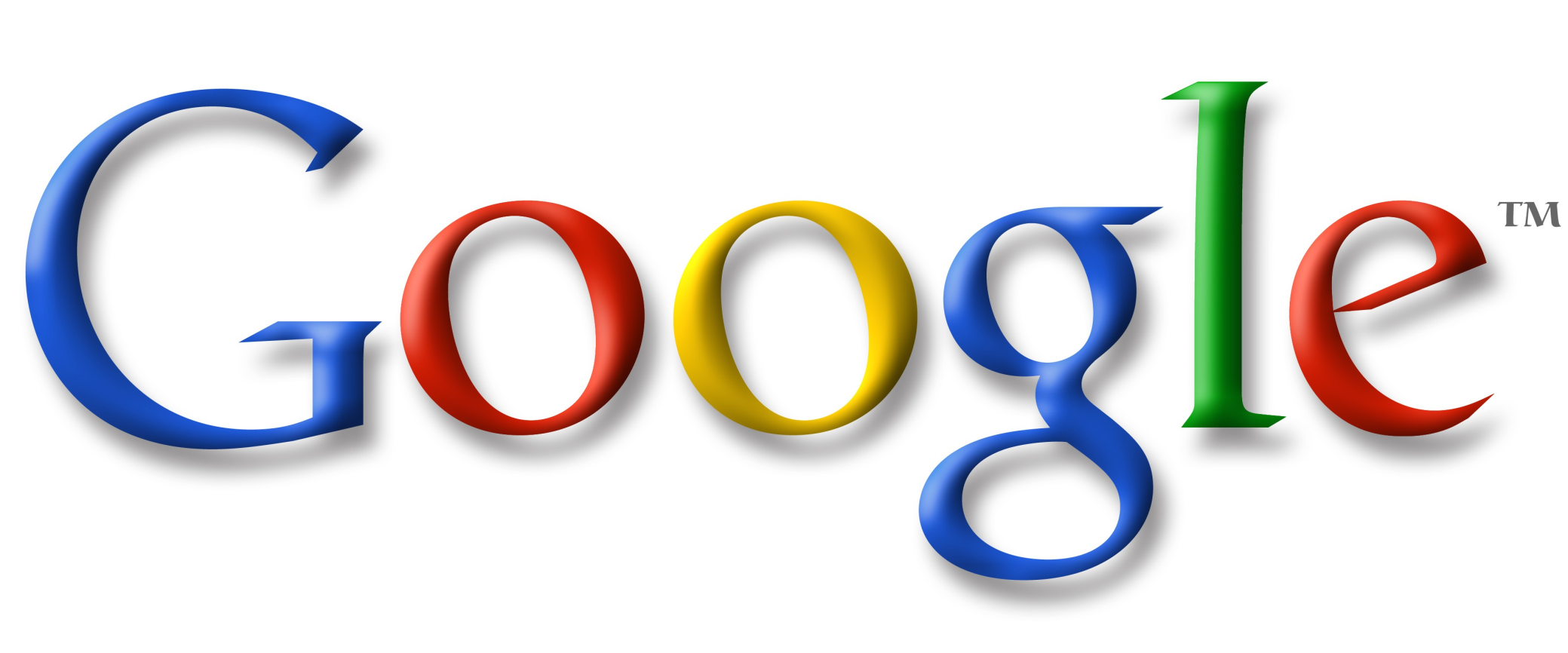 INTERNATIONAL
Toronto, Canada
Berlin, Germany
Frankfurt, Germany
Munich, Germany
Zurich, Switzerland
Groningen, Netherlands
Mons, Belgium
Eemshaven, Netherlands
Paris
USA
Mountain View, Calif.
Pleasanton, Calif.
San Jose, Calif.
Los Angeles, Calif.
Palo Alto, Calif.
Seattle
Portland, Oregon
The Dalles, Oregon
Chicago
Atlanta, Ga. (x 2)
Reston, Virginia
Ashburn, Va.
Virginia Beach, Virginia
Houston, Texas
Miami, Fla.
Lenoir, North Carolina
Goose Creek, South Carolina
Pryor, Oklahoma
Council Bluffs, Iowa
London
Dublin, Ireland
Milan, Italy
Moscow, Russia
Sao Paolo, Brazil
Tokyo
Hong Kong
Beijing
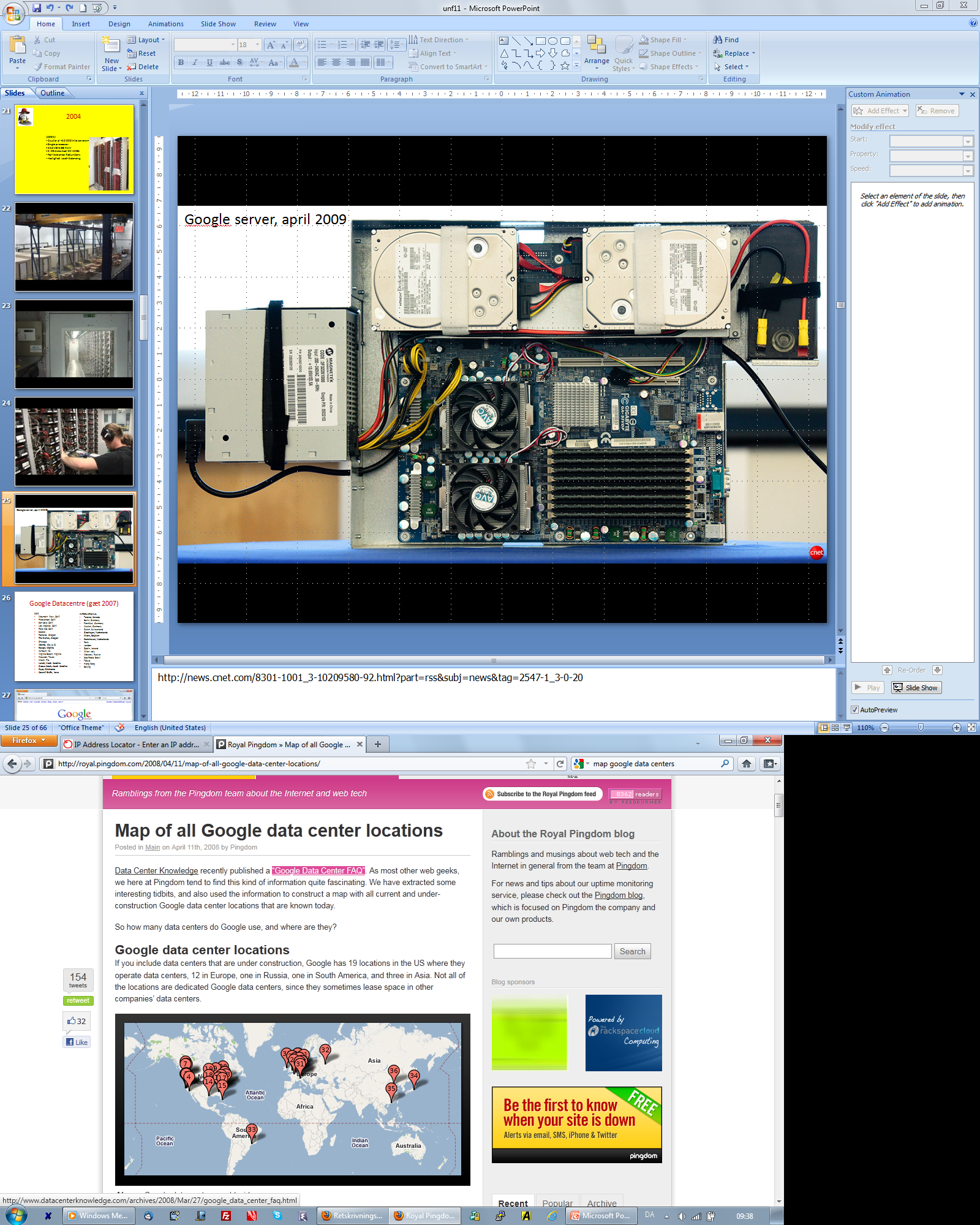 [Speaker Notes: http://www.datacenterknowledge.com/archives/2007/01/19/google-picks-nc-for-600m-data-center/
http://royal.pingdom.com/2008/04/11/map-of-all-google-data-center-locations/

FED = større data centre ($600 M inversteringer)]
www-db.stanford.edu/pub/papers/google.pdf
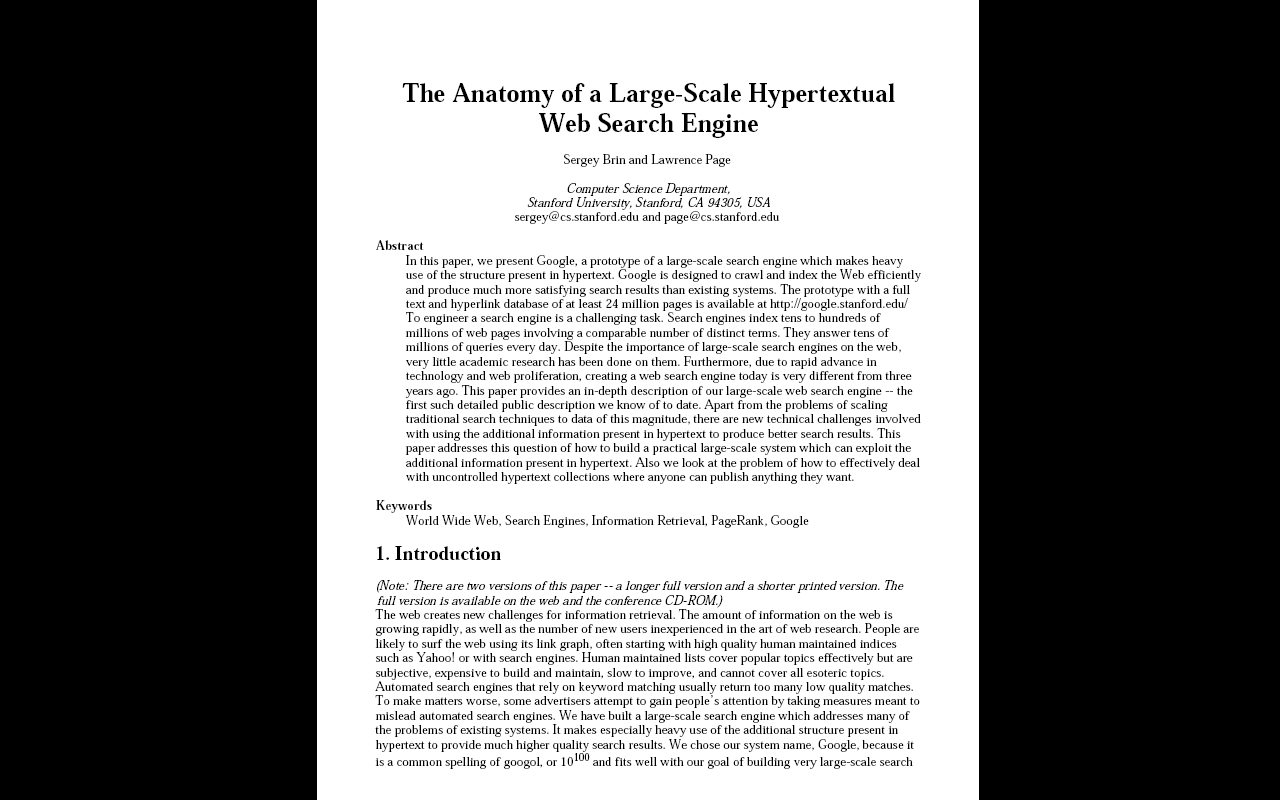 Opbygning af en Søgemaskine
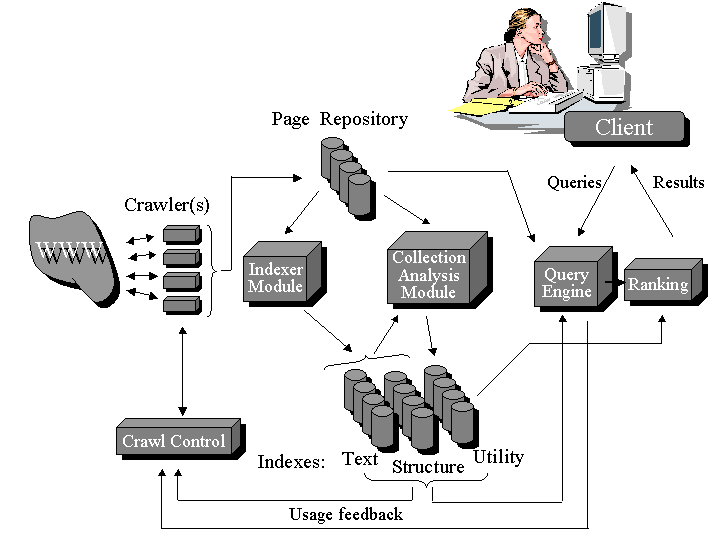 [Arasu et al., 2001]
En søgemaskines dele
Indsamling af data
Webcrawling (gennemløb af internet)
Indeksering data
Parsning af dokumenter
Leksikon: indeks (ordbog) over alle ord mødt
Inverteret fil: for alle ord i leksikon, angiv i hvilke dokumenter de findes
Søgning i data
Find alle dokumenter med søgeordene
Rank dokumenterne
Crawling
Webcrawling = Grafgennemløb
startside
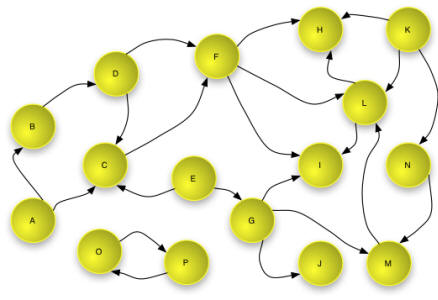 S = {startside}
repeat
	fjern en side s fra S
	parse s og find alle links (s, v)
	foreach (s, v)
		if v ikke besøgt før
			indsæt v i S
Statistik
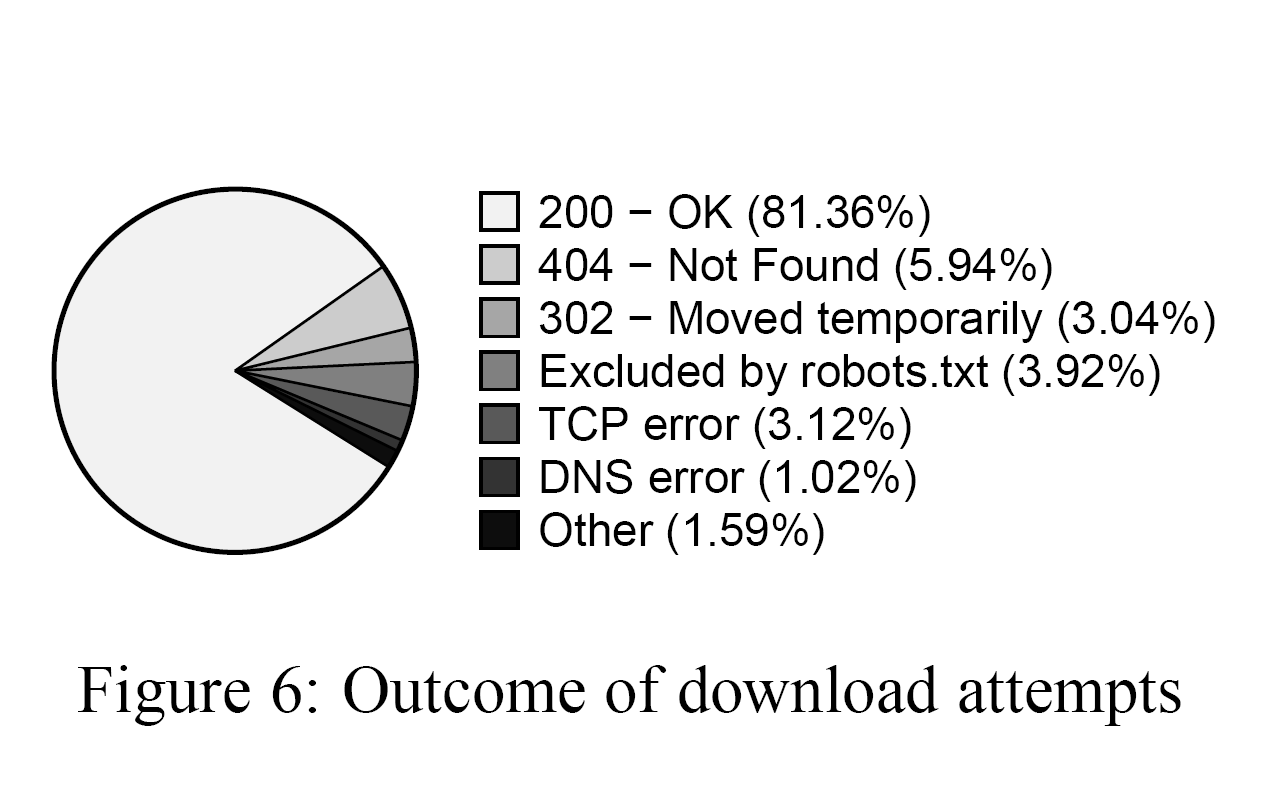 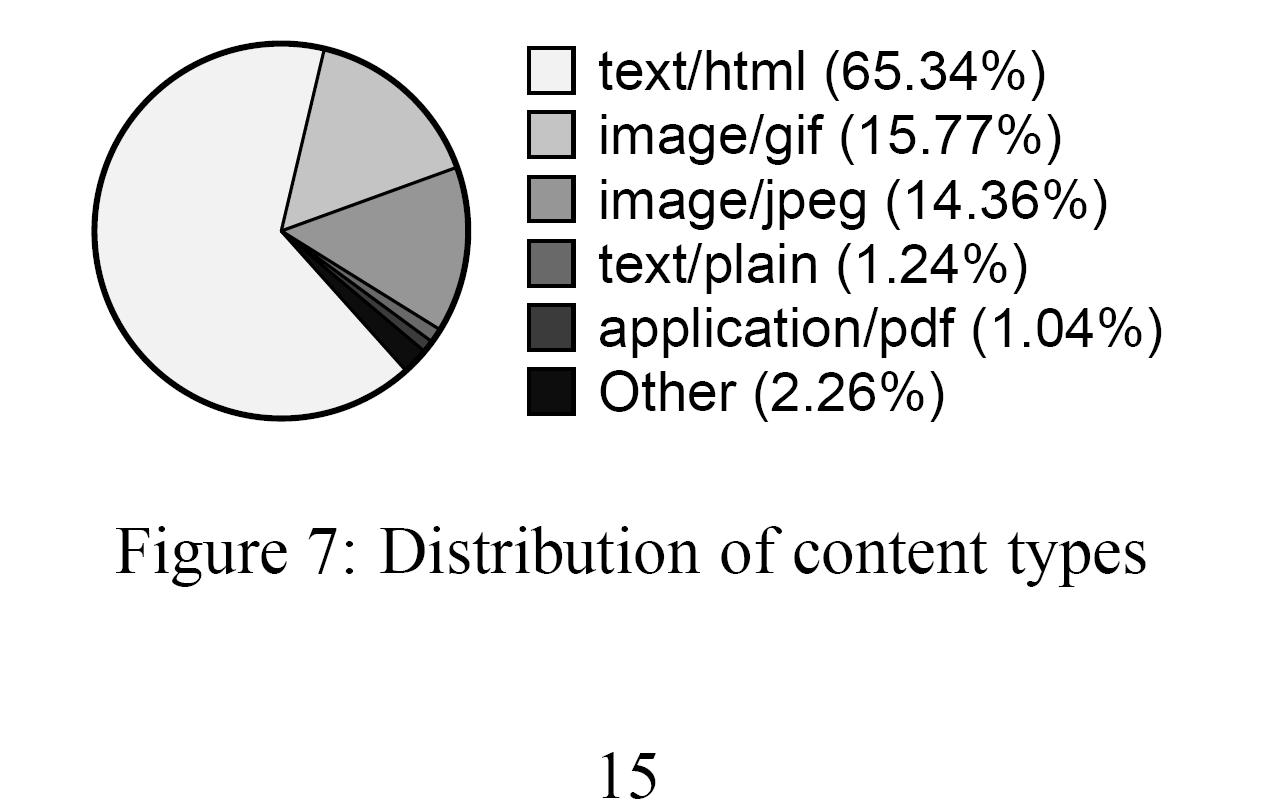 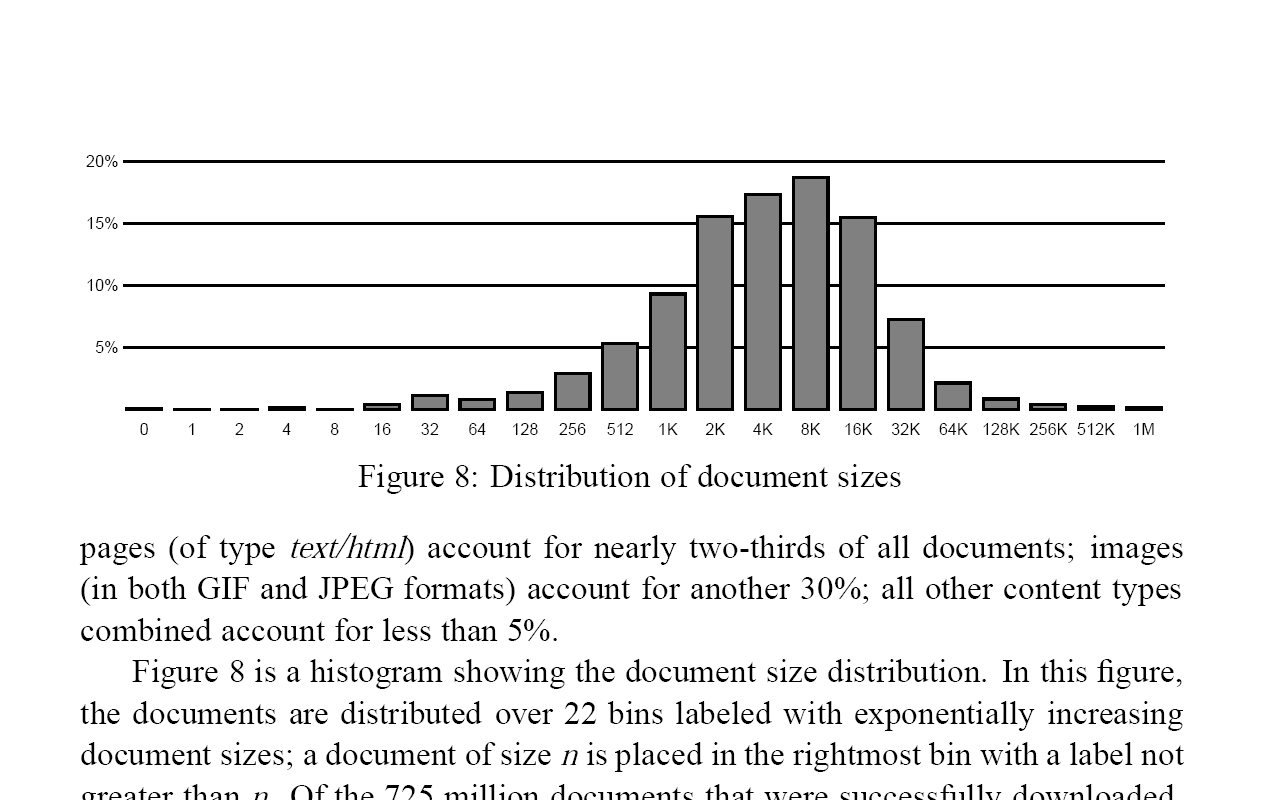 [Fra: Najork and Heydon, 2001]
robots.txt @
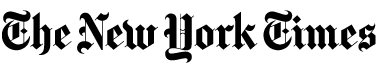 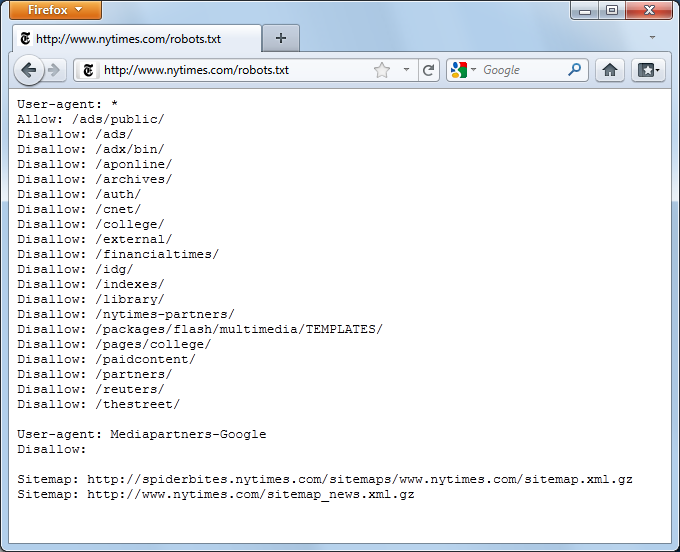 Robusthed
Normalisering af URLer
Parsning af malformet HTML
Mange filtyper
Forkert content-type fra server
Forkert HTTP response code fra server
Enorme filer
Uendelige URL-løkker (crawler traps)
...
Vær konservativ – opgiv at finde alt
Crawling kan tage måneder
Designovervejelser - Crawling
Startpunkt (initial S)
Crawl-strategi (valg af s)
Mærkning af besøgte sider
Robusthed
Ressourceforbrug (egne og andres ressourcer)
Opdatering: Kontinuert vs. periodisk crawling
S = {startside}
repeat
	fjern en side s fra S
	parse s og find alle links (s, v)
	foreach (s, v)
		if v ikke besøgt før
			indsæt v i S
Output:	DB med besøgte dokumenter
	DB med links i disse (kanterne i Internetgrafen)
	DB med DokumentID–URL mapning
Crawling Strategi ?
S = {startside}
repeat
	fjern en side s fra S
	parse s og find alle links (s, v)
	foreach (s, v)
		if v ikke besøgt før
			indsæt v i S
Bredde først søgning
Dybde først søgning
Tilfældig næste s
Prioriteret søgning, fx
Sider som opdateres ofte (kræver metode til at estimatere opdateringsfrekvens)
Efter vigtighed (kræver metode til at estimere vigtighed, fx PageRank)
Hvilken crawling strategi er bedst?
Bredde først søgning (“ringe i vandet”)
Dybde først søgning (“søg i en labyrint”)
Ved ikke
S = {startside}
repeat
	fjern en side s fra S
	parse s og find alle links (s, v)
	foreach (s, v)
		if v ikke besøgt før
			indsæt v i S
Hvilken crawling strategi er bedst?
Bredde først søgning (“ringe i vandet”)
Dybde først søgning (“søg i en labyrint”)
Ved ikke
S = {startside}
repeat
	fjern en side s fra S
	parse s og find alle links (s, v)
	foreach (s, v)
		if v ikke besøgt før
			indsæt v i S
Crawling : BFS virker godt
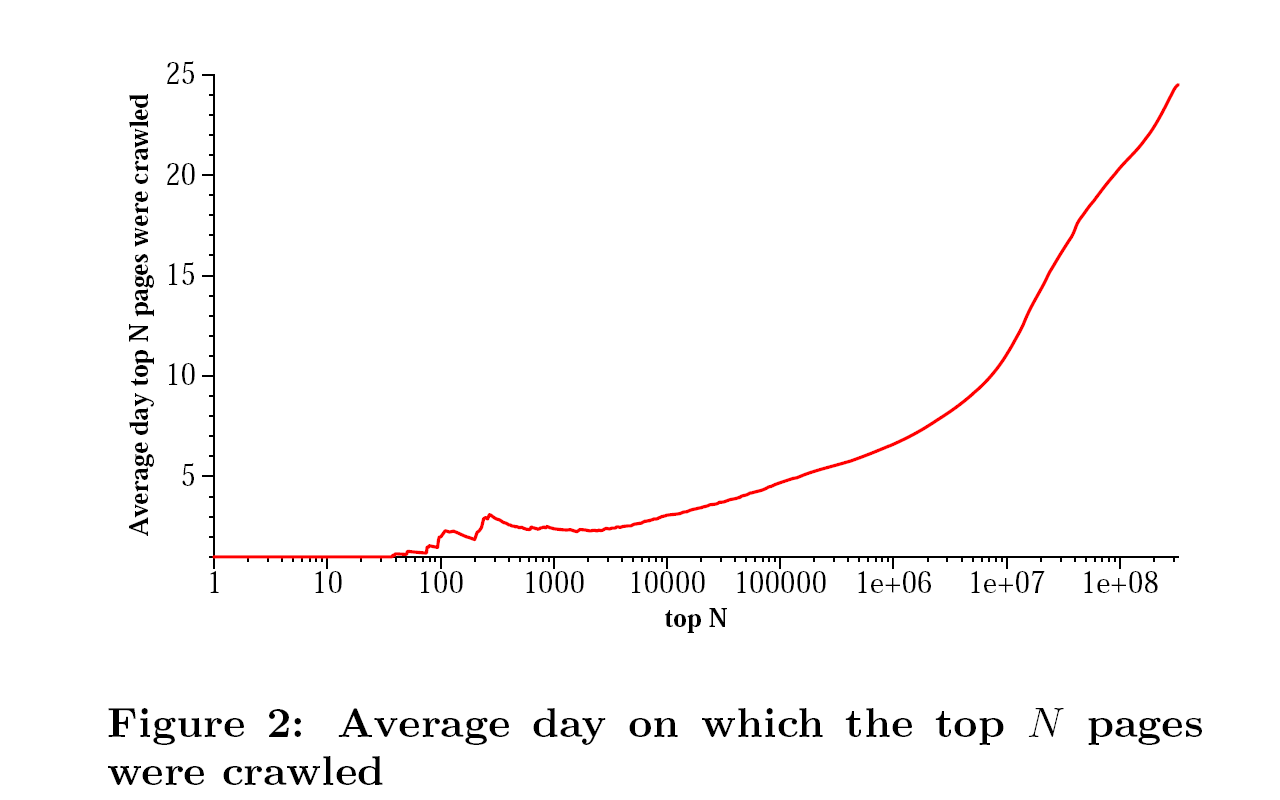 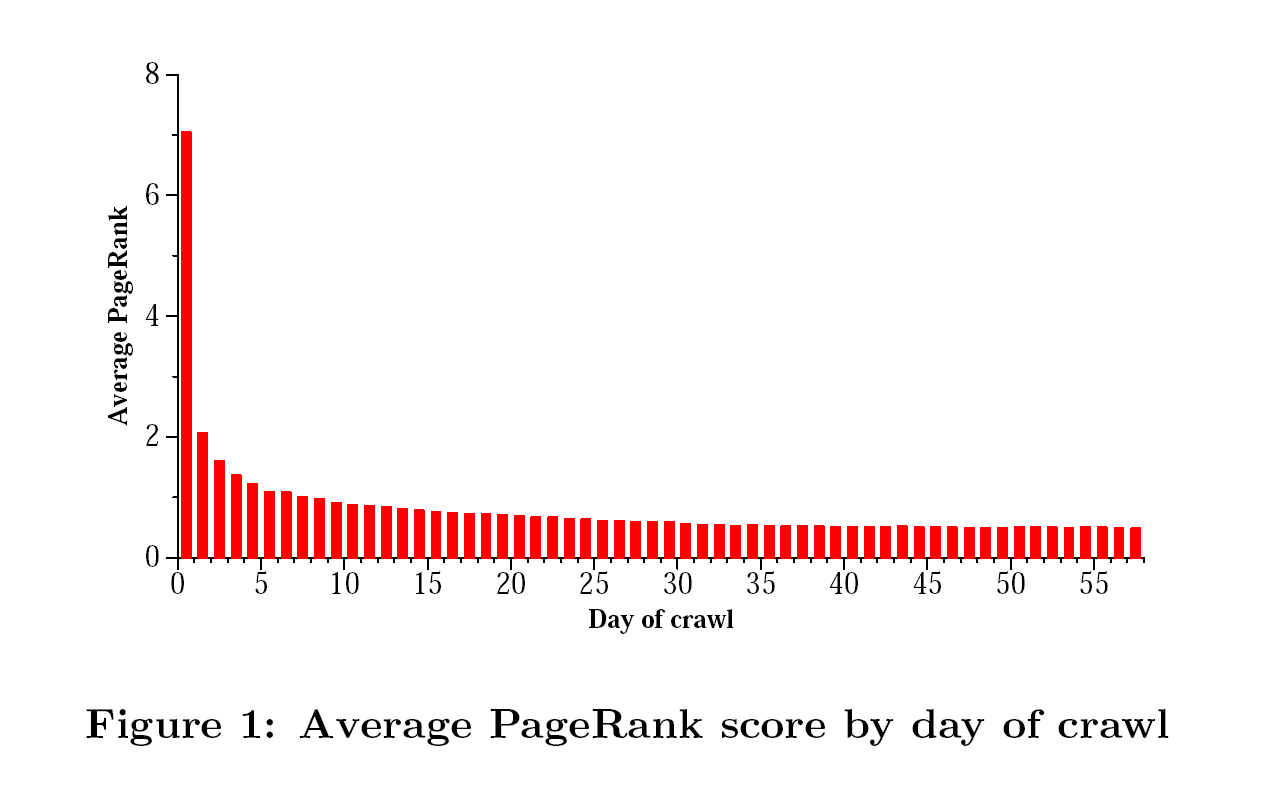 Fra et crawl af 328 millioner sider [Najork & Wiener, 2001]
PageRank prioritet er endnu bedre(men mere beregningstung. . . )
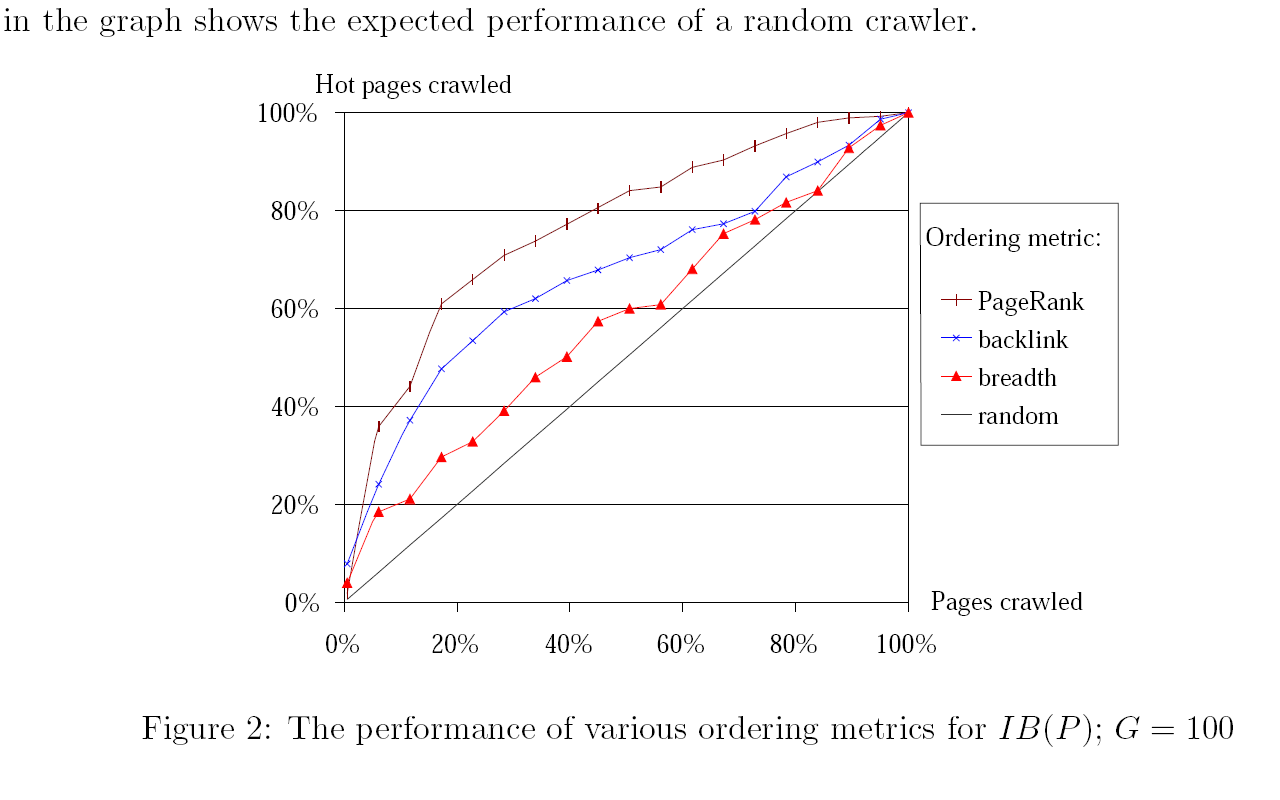 Crawl af 225.000 sider på Stanford Universitet [Arasu et al., 2001]
Resourceforbrug
Egne resourcer
Båndbredde (global request rate)
Lagerplads (brug kompakte representationer)
Distribuér på flere maskiner (opdel fx rummet af ULR’er)
Andres resourcer (politeness)
Båndbredde (lokal request rate); tommelfingerregel: 30 sekunder mellem request til samme site.
Robots Exclusion Protocol (www.robotstxt.org)
Giv kontakt info i HTTP-request
Erfaringer ang. Effektivitet
Brug caching (DNS opslag, robots.txt filer, senest mødte URL’er)
Flaskehals er ofte disk I/O under tilgang til datastrukturerne
CPU cycler er ikke flaskehals
En tunet crawler (på een eller få maskiner) kan crawle 200-400 sider/sek  35 mio sider/dag
Indeksering
Indeksering af dokumenter
Preprocessér en dokumentsamling så dokumenter med et givet søgeord kan blive returneret hurtigt

		Input: dokumentsamling
		Output: søgestruktur
Indeksering: Inverteret fil + leksikon
Inverteret fil = for hvert ord w en liste af dokumenter indeholdende w
Leksikon = ordbog over alle forekommende ord (nøgle = ord, værdi = pointer til liste i inverteret fil + evt. ekstra info for ordet, fx længde af listen)

For en milliard dokumenter:
		
		Inverteret fil: totale antal ord 100 mia
		Leksikon:  antal forskellige ord  2 mio
DISK
RAM
Inverteret Fil
Simpel (forekomst af ord i dokument):
		ord1: DocID, DocID, DocID
		ord2: DocID, DocID
		ord3: DocID, DocID, DocID, DocID, DocID, ...
		...
Detaljeret (alle forekomster af ord i dokument):
		ord1: DocID, Position, Position, DocID, Position ...
		...
Endnu mere detaljeret:
		Forekomst annoteret med info (heading, boldface, anker text,. . . )Kan bruges under ranking
Bygning af index
foreach dokument D i samlingen
	Parse D og identificér ord
	foreach ord w
		Udskriv (DocID, w)
		if w ikke i leksikon
			indsæt w i leksikon



				     Disk sortering (MapReduce)


			  Inverteret fil
(1, 2), (1, 37), ... , (1, 123) , (2, 34), (2, 37), ... , (2, 101) , (3, 486), ...
(22, 1), (77, 1), . . . , (198, 1) , (1, 2), (22, 2), . . . , (345, 2) , (67, 3), . . .
Søgning&Ranking
“Life of a Google Query”
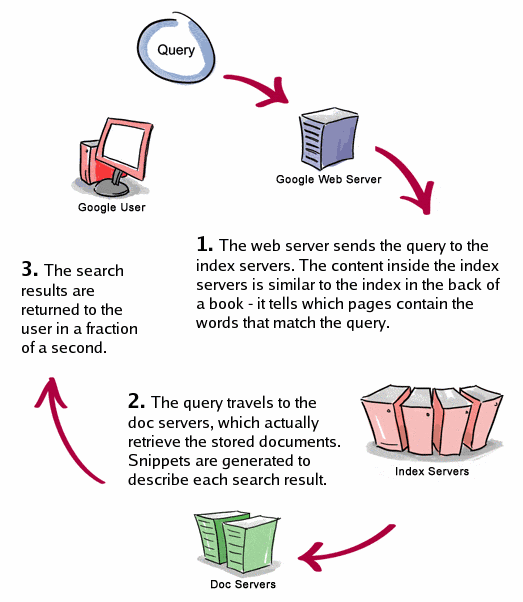 www.google.com/corporate/tech.html
Søgning og Ranking
Søgning: unf AND københavn

Slå unf og københavn op i leksikon. Giver adresse på disk hvor deres lister starter.
Scan disse lister og “flet” dem (returnér DocID’er som er med i begge lister).	
Udregn rank af fundne DocID’er. Hent de 10 højst rank’ede i dokumentsamling og returnér URL samt kontekst fra dokument til bruger.

OR og NOT kan laves tilsvarende. Hvis lister har ord-positioner kan frase-søgninger (“unf københavn”) og proximity-søgningner (“unf” tæt på “københavn”) også laves.
unf: 12, 15, 117, 155, 256, ...	københavn: 5, 27, 117, 119, 256, ...
[Speaker Notes: unf 6.480.000
københavn 27.100.000
unf AND københavn 31.800]
Tekstbaseret Ranking
Vægt forekomsten af et ord med fx
Antal forekomster i dokumentet
Ordets typografi (fed skrift, overskrift, ... )
Forekomst i META-tags
Forekomst i tekst ved links som peger på siden
Forbedring, men ikke nok på Internettet (rankning af fx 100.000 relevante dokumenter)
Let at spamme (fyld siden med søge-ord)
Linkbaseret Ranking
Idé 1: Link til en side ≈ anbefaling af den
Idé 2: Anbefalinger fra vigtige sider skal vægte mere
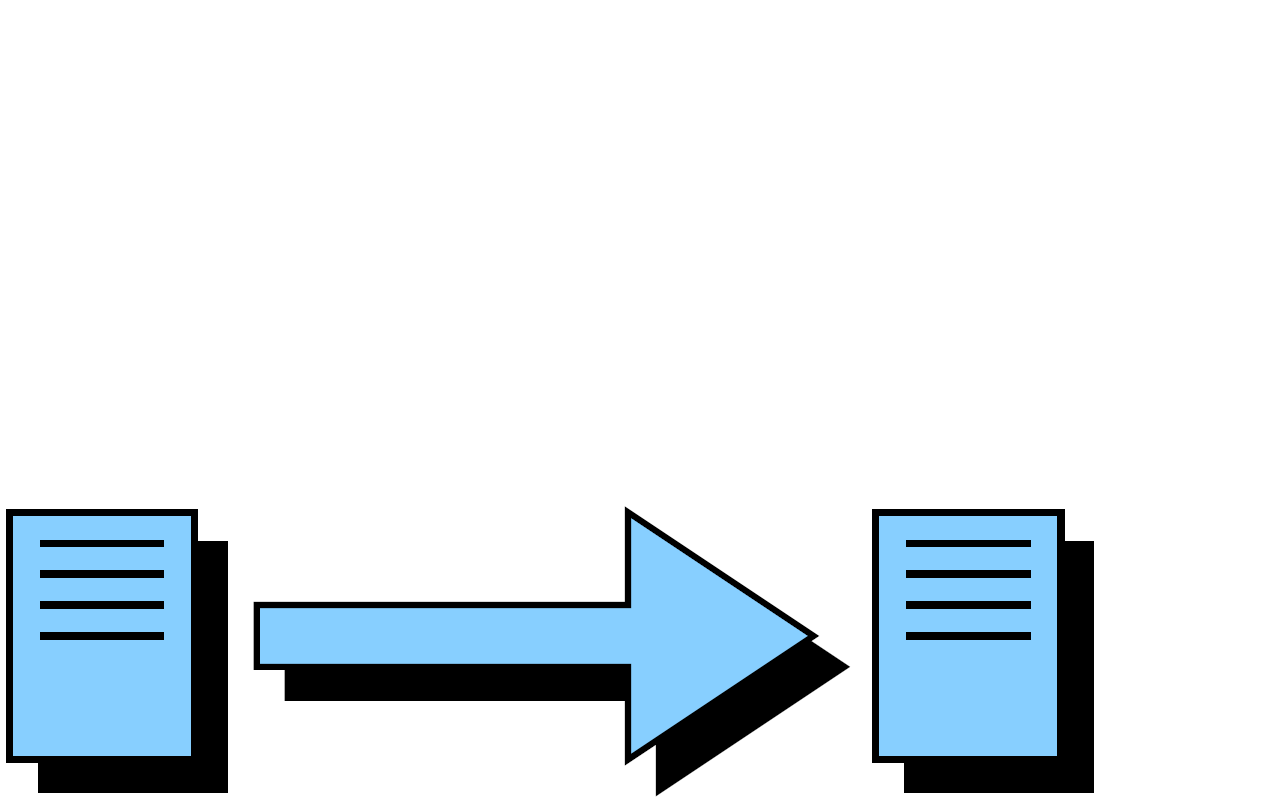 Google PageRankTM  ≈ Websurfer
PageRank beregning kan opfattes som en websurfer som (i uendelig lang tid) i hver skridt

med 85% sandsynlighed vælger at følge et tilfældigt link fra nuværende side,
med 15% sandsynlighed vælger at gå til en tilfældig side i hele internettet.

PageRank for en side x er lig den procentdel af hans besøg som er til side x
Simpel Webgraf
Hvilken knude har størst ”rang” ?

1
2
3
4
5
6
Ved ikke
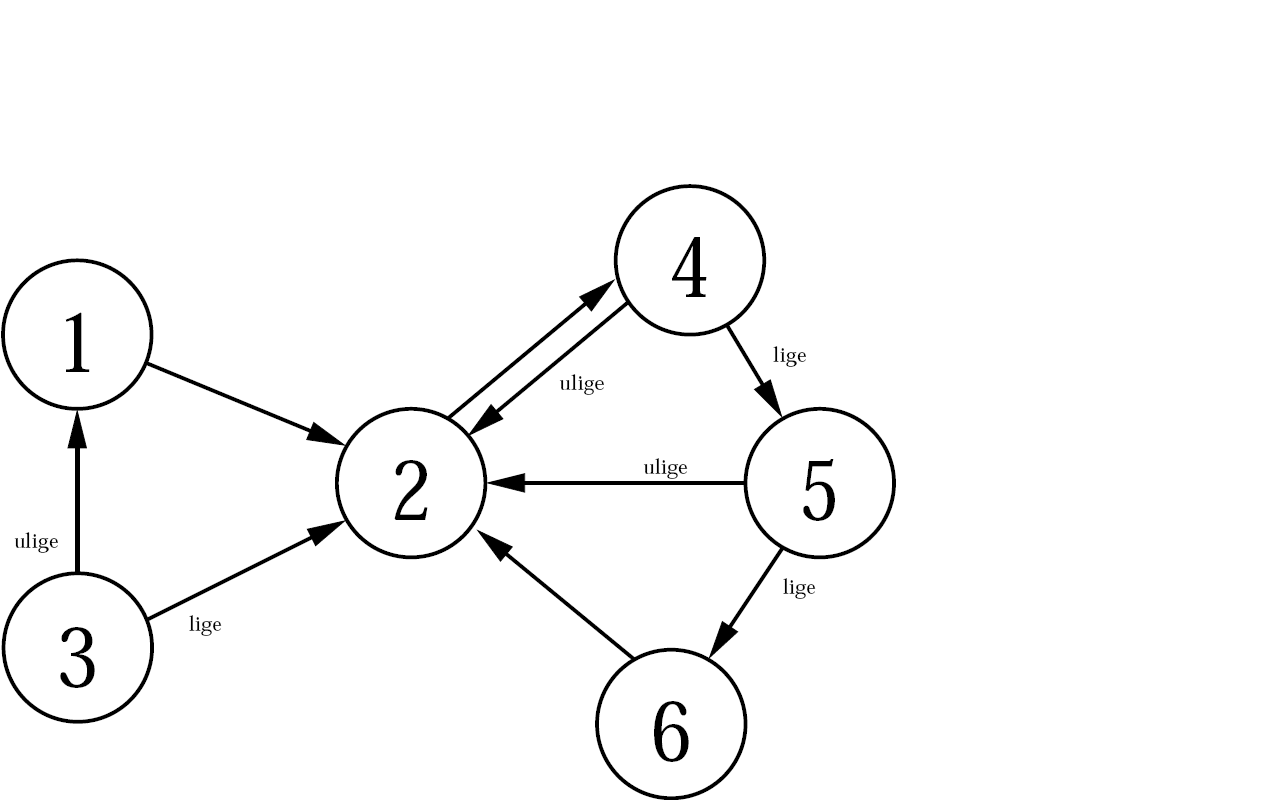 Simpel Webgraf
Hvilken knude har størst ”rang” ?

1
2
3
4
5
6
Ved ikke
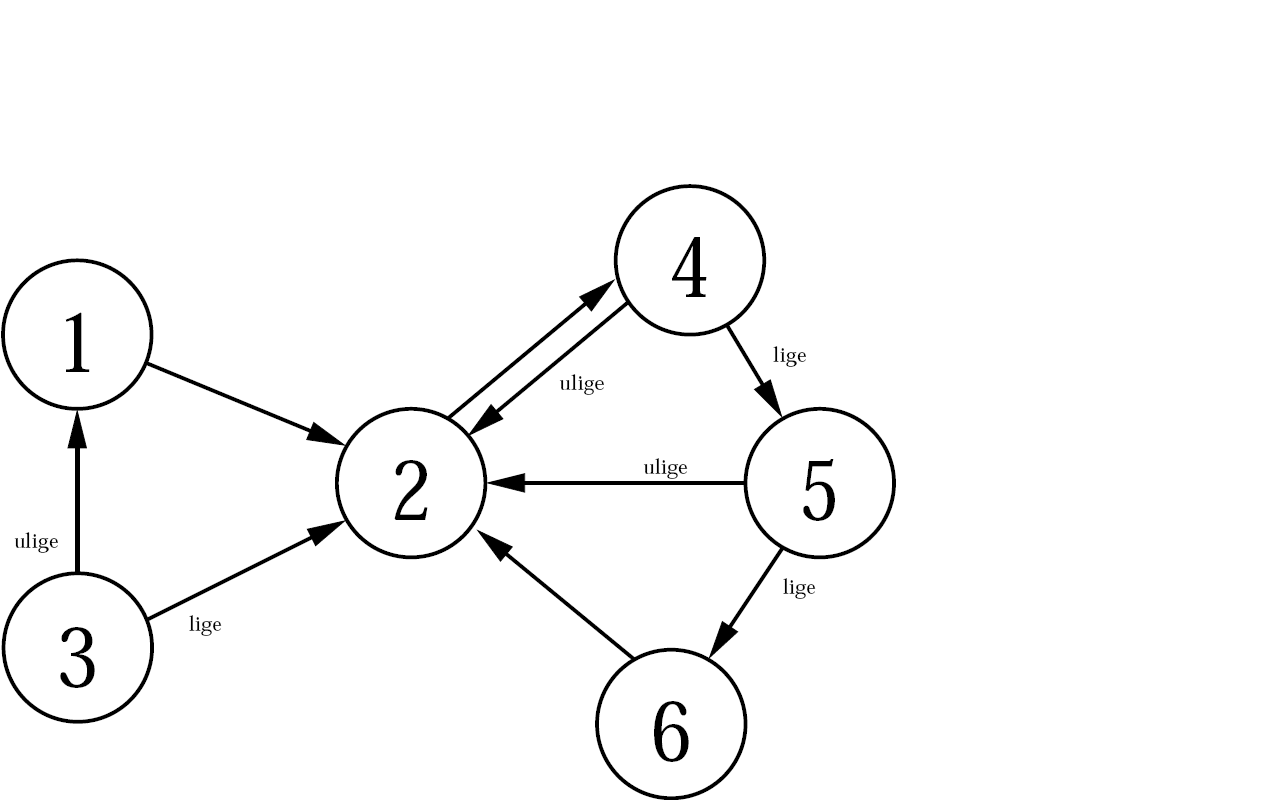 RandomSurfer
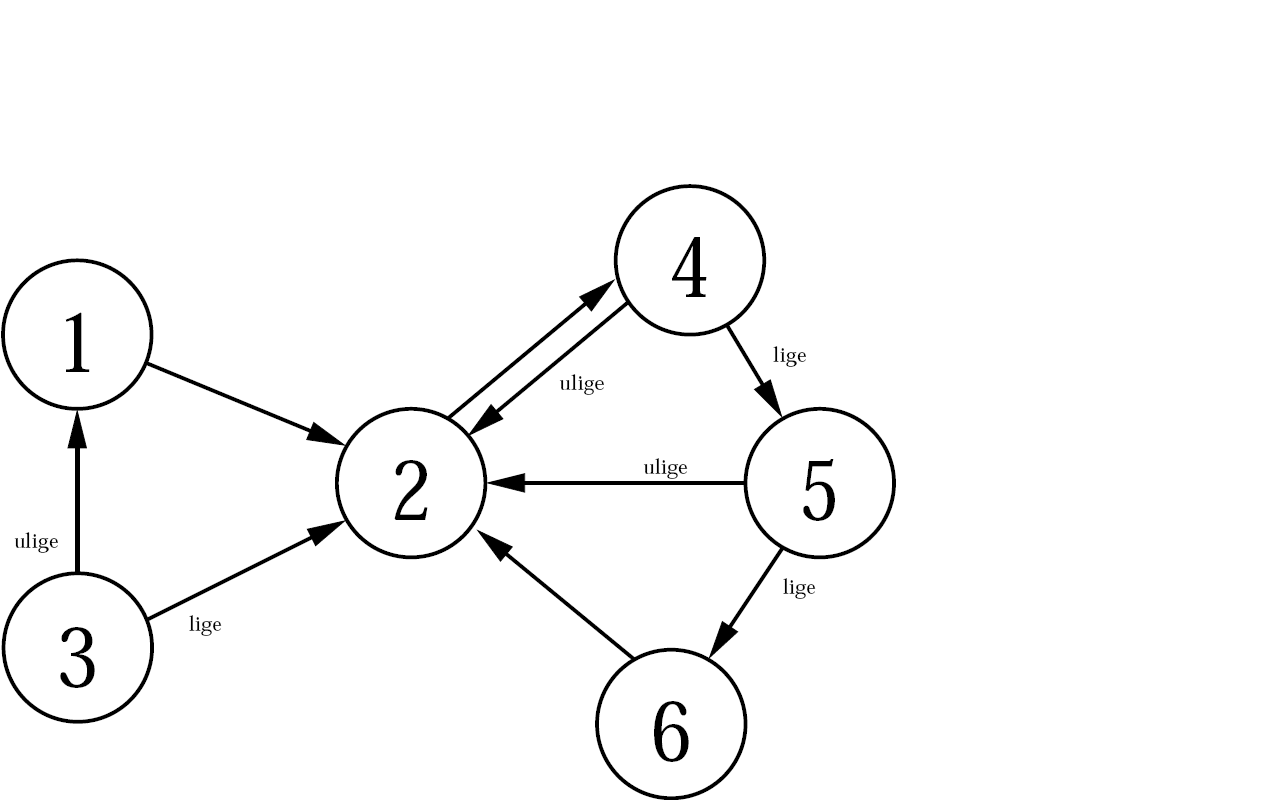 Metode RandomSurfer
Start på knude 1
Gentag mange gange:
	Kast en terning:
	Hvis den viser 1-5:
		Vælg en tilfældig pil ud fra knuden
		ved at kaste en terning hvis  2 udkanter
	Hvis den viser 6:
		Kast terningen igen og spring hen til den knude 
		som terningen viser
I starten står man i “1” med sandsynlighed 1.0 og i “2-6” med sandsynlighed 0.0

Sandsynligheden for at stå i “2” efter ét skridt?

1/6
31/36
5/6
1.0
Ved ikke
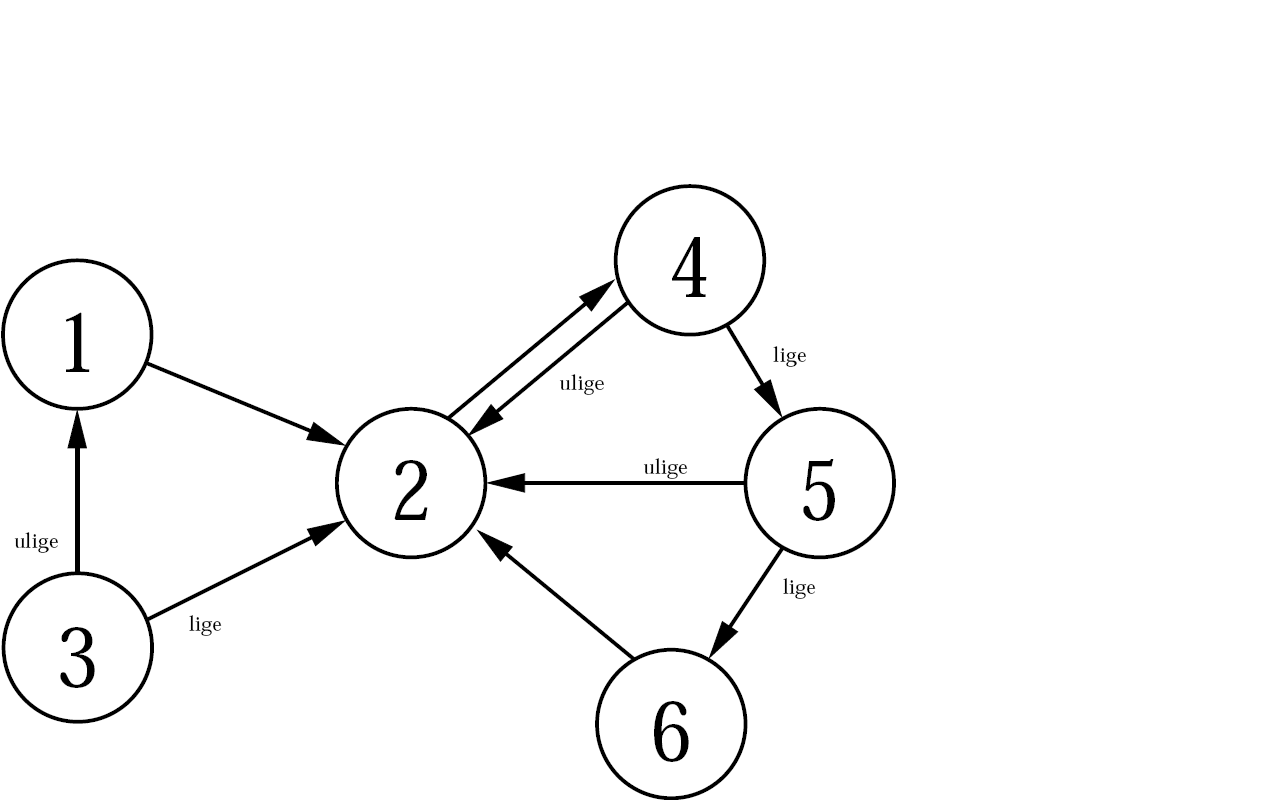 Metode RandomSurfer
Start på knude 1
Gentag mange gange:
	Kast en terning:
	Hvis den viser 1-5:
		Vælg en tilfældig pil ud fra knuden
		ved at kaste en terning hvis  2 udkanter
	Hvis den viser 6:
		Kast terningen igen og spring hen til den knude 
		som terningen viser
I starten står man i “1” med sandsynlighed 1.0 og i “2-6” med sandsynlighed 0.0

Sandsynligheden for at stå i “2” efter ét skridt?

1/6
31/36
5/6
1.0
Ved ikke
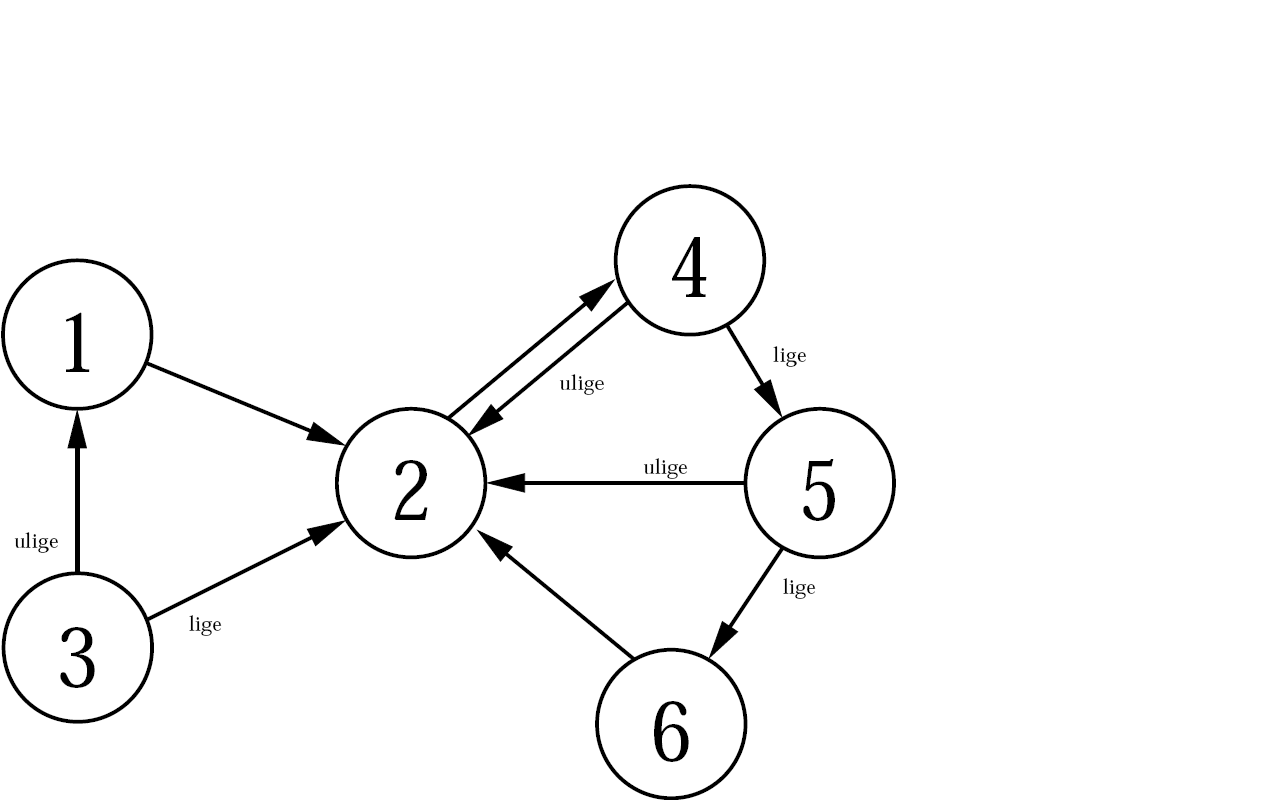 Metode RandomSurfer
Start på knude 1
Gentag mange gange:
	Kast en terning:
	Hvis den viser 1-5:
		Vælg en tilfældig pil ud fra knuden
		ved at kaste en terning hvis  2 udkanter
	Hvis den viser 6:
		Kast terningen igen og spring hen til den knude 
		som terningen viser
Beregning af Sandsynligheder
Sandsynligheden for at stå i i efter s skridt:
Simpel Webgraf — Sandsynlighedsfordeling
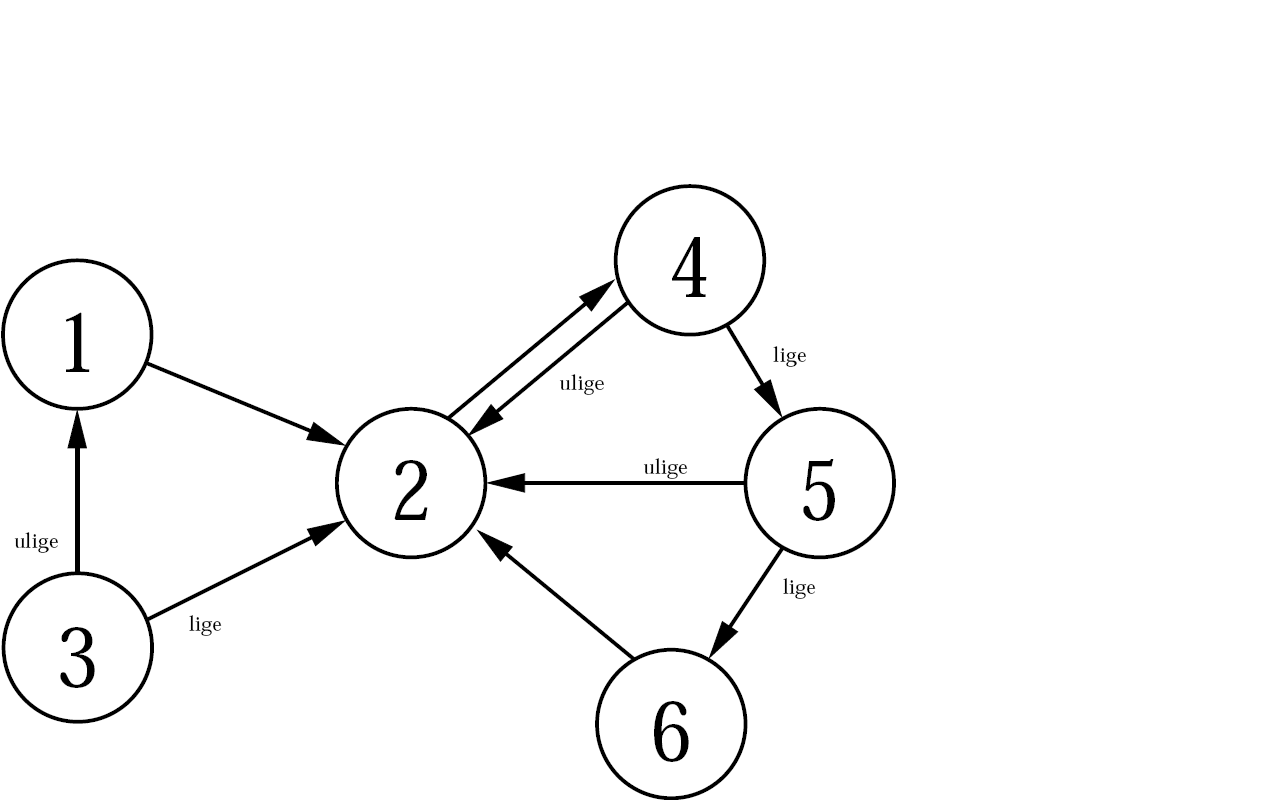 Konvergens af PageRank
Hvor mange skridt skal man beregne sandsynlighedsfordelingen for, før den ikke ændrer sig, når der er milliarder af websider?

10-20
20-50
50-100
100-500
500-1000
> 1000
Konvergens af PageRank
Hvor mange skridt skal man beregne sandsynlighedsfordelingen for, før den ikke ændrer sig, når der er milliarder af websider?

10-20
20-50
50-100
100-500
500-1000
> 1000
Med sandsynlighed 0.9997 har man lavet et tilfældigt spring inden for de seneste 50 skridt
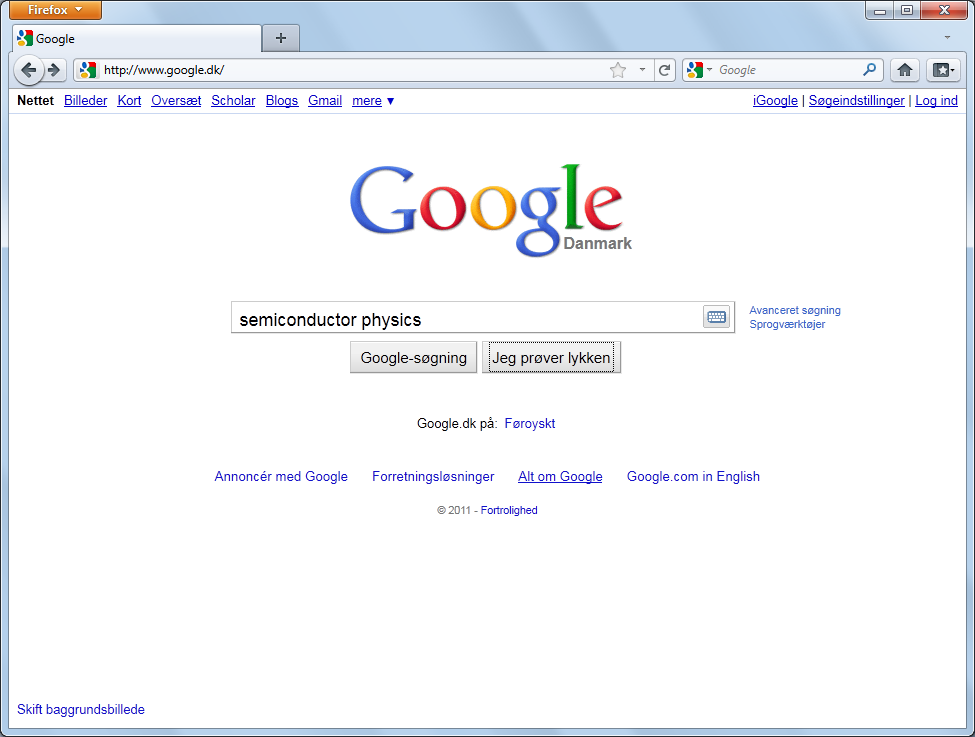 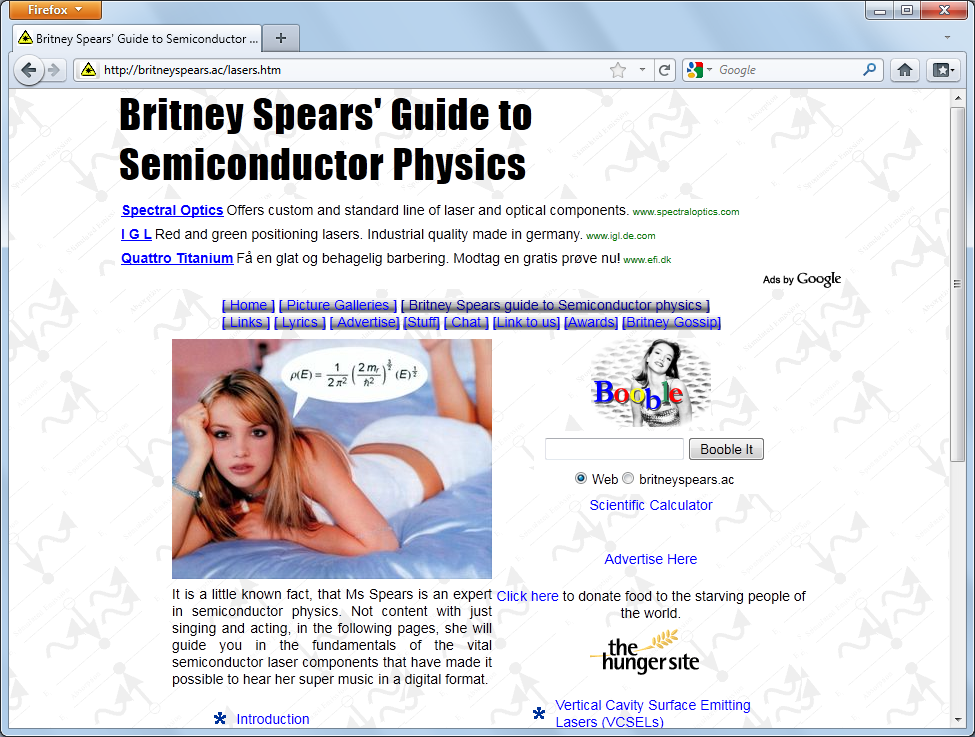 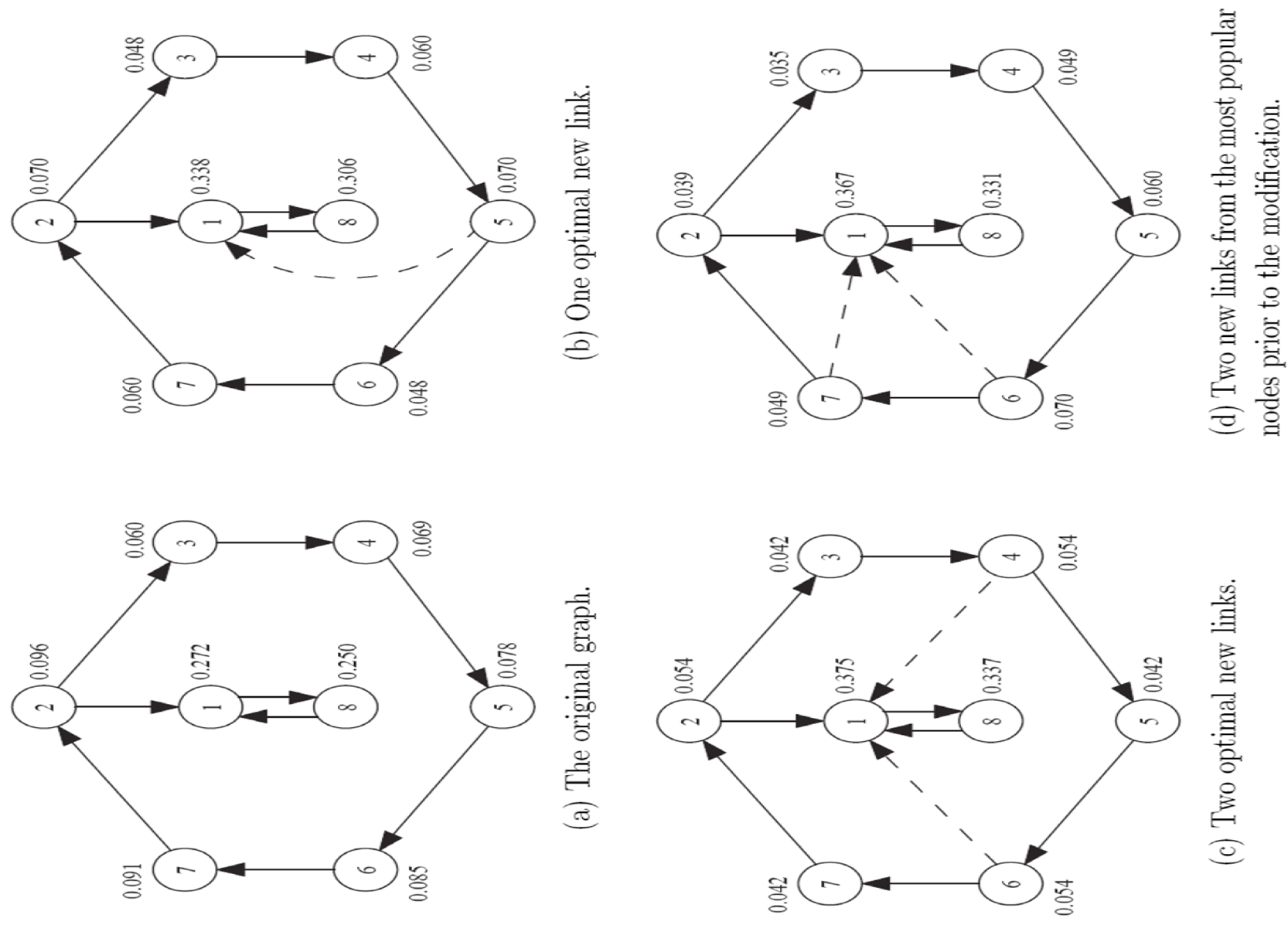 Søgemaskine Optimering
Martin Olsen, ph.d. afhandling, august 2009
Søgemaskine Optimering
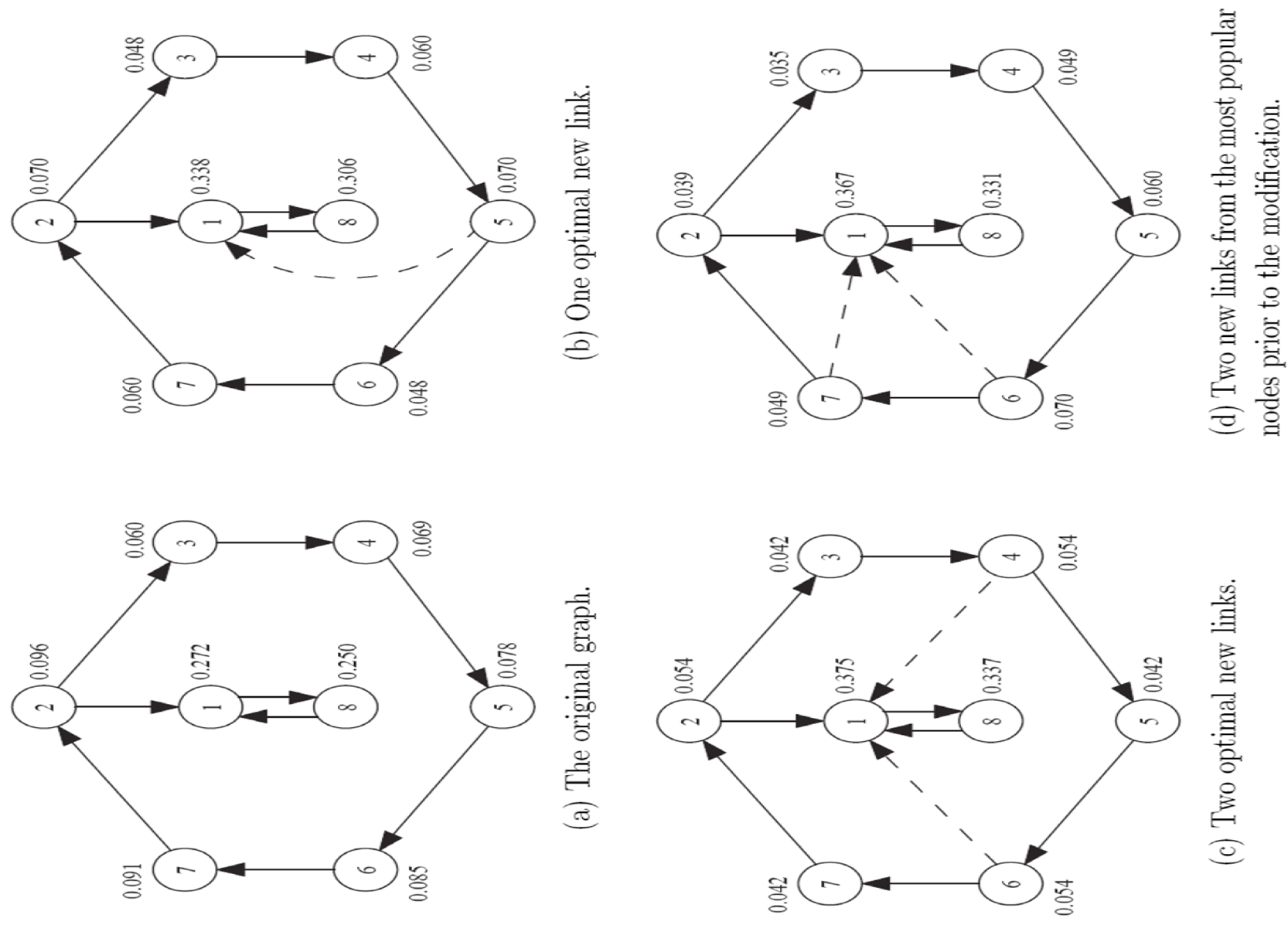 Hvilke to kanter skal man tilføje for at maksimere ”1”s PageRank ?

(6,1) og (7,1)
(5,1) og (7,1)
(6,1) og (5,1)
(6,1) og (4,1)
Ved ikke
Martin Olsen, ph.d. afhandling, august 2009
Søgemaskine Optimering
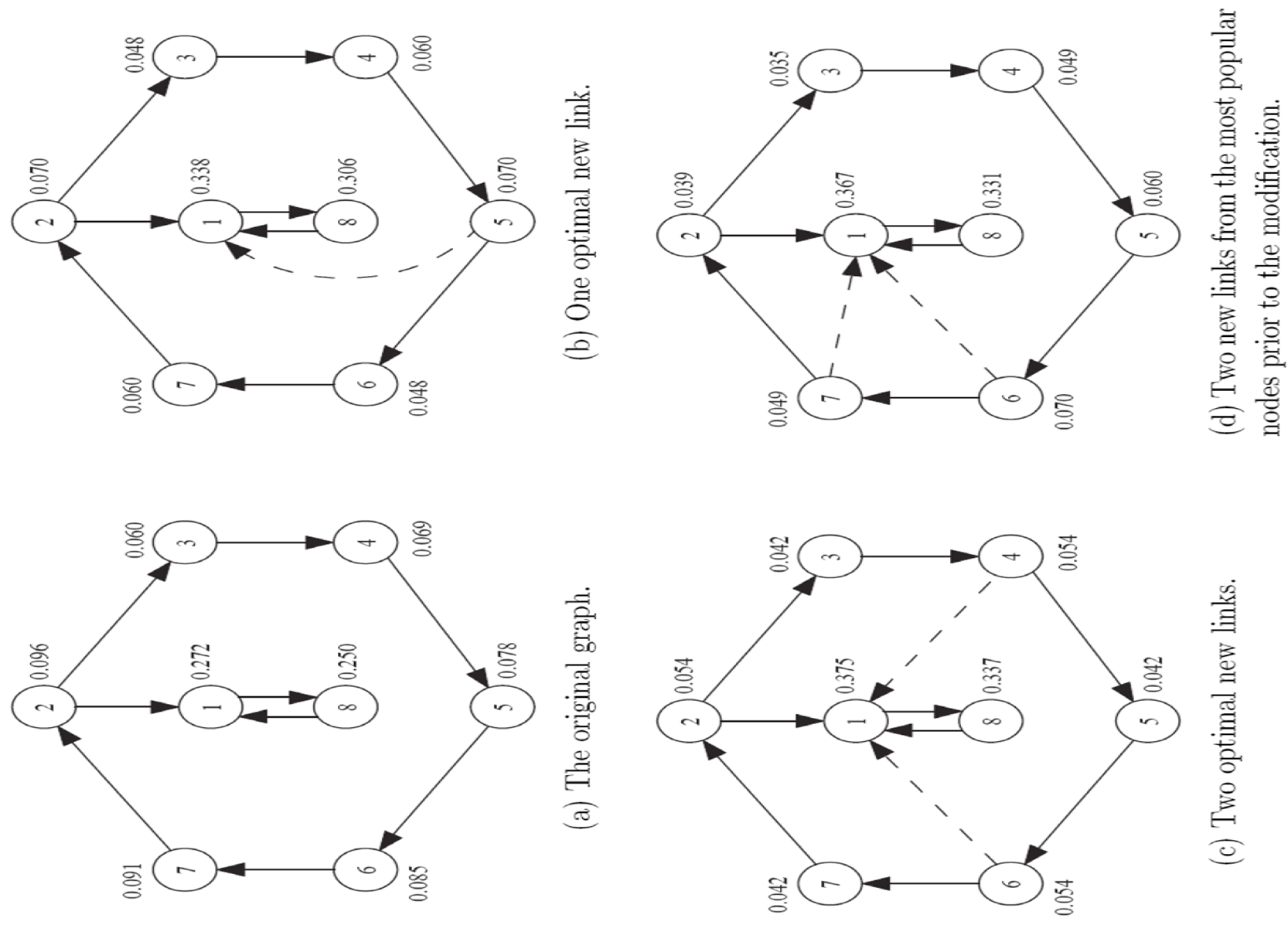 Hvilke to kanter skal man tilføje for at maksimere ”1”s PageRank ?

(6,1) og (7,1)
(5,1) og (7,1)
(6,1) og (5,1)
(6,1) og (4,1)
Ved ikke
Søgemaskine Optimering
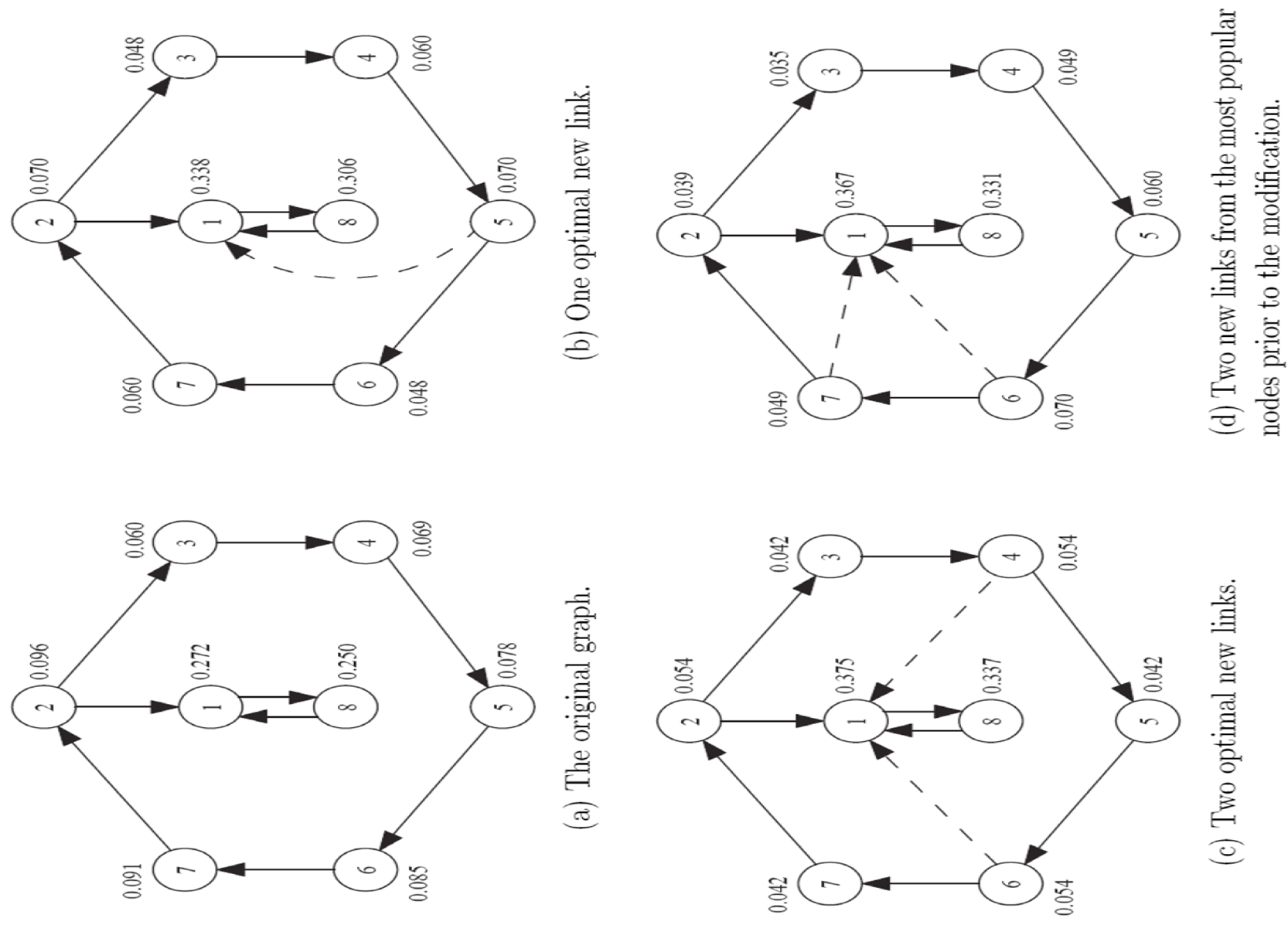 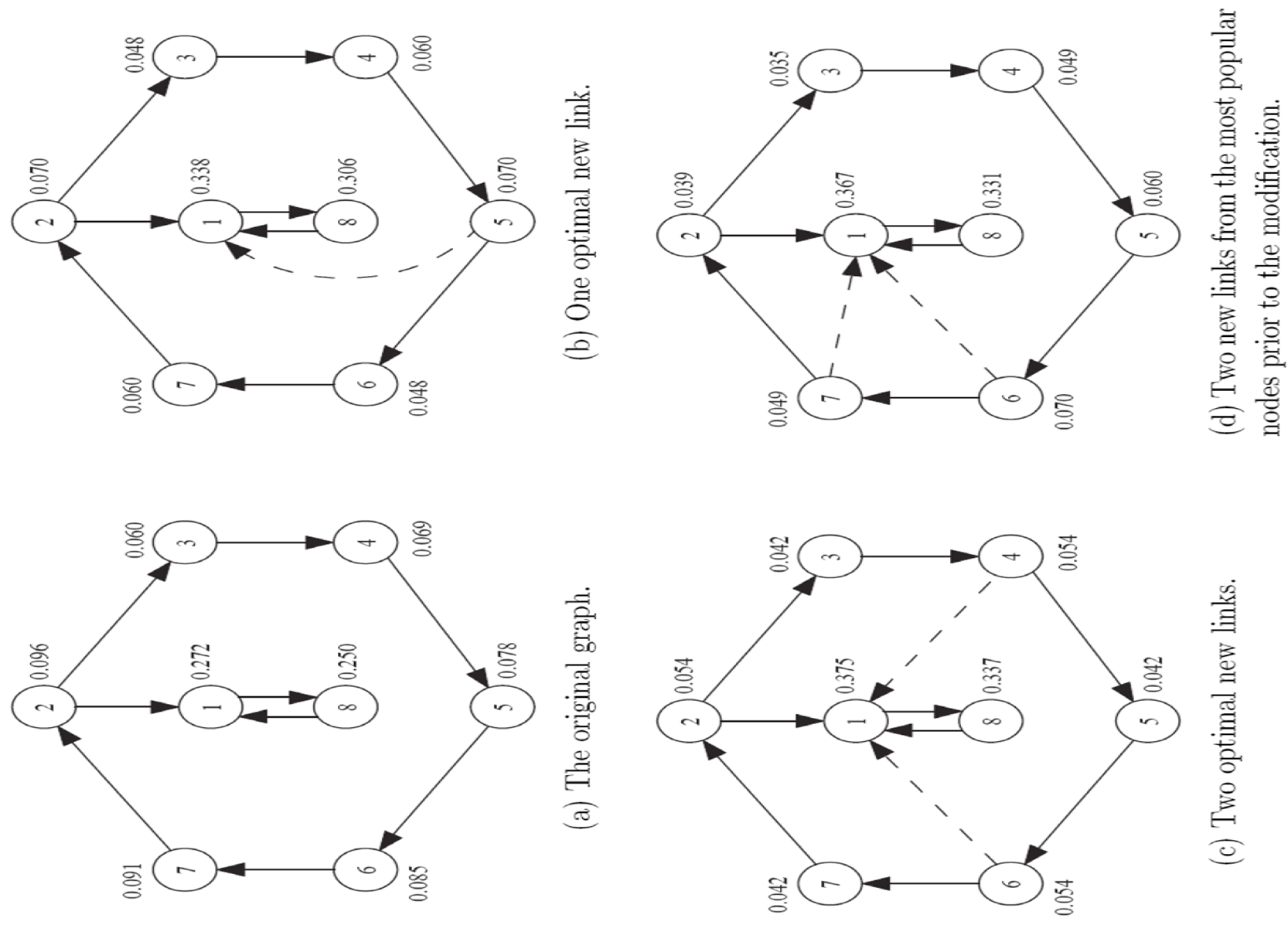 Martin Olsen, ph.d. afhandling, august 2009
Søgemaskine Optimering (SEO)
Mål: Optimer websider til at ligge højt på søgemaskiner
Metoder: Lav nye websider der peger på en side, bytte links, købe links, lave blog indlæg, meta-tags, ...
SEO: Milliard industri
Søgemaskiner: Blacklisting, 
	fjernelse af dubletter, ...
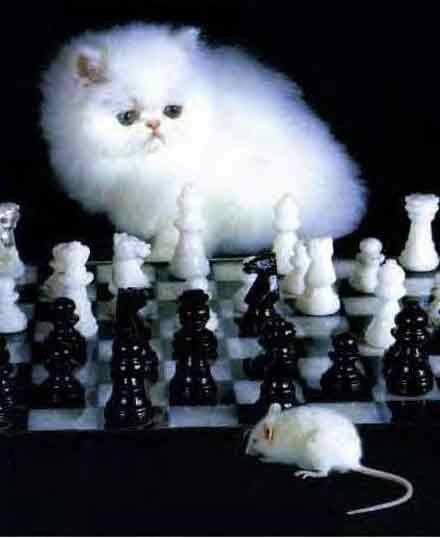 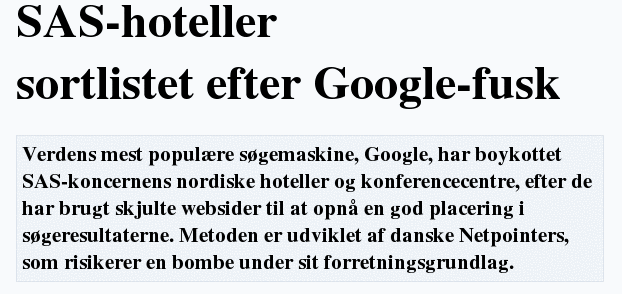 www.computerworld.dk, 9. november 2004
Gør-det-selv
Programmeringsprojekt i kurset Algorithms for Web Indexing and Searching (Gerth S. Brodal, Rolf Fagerberg), efteråret 2002
Projekt: Lav en søgemaskine for domæne .dk
15 studerende
4 parallelt arbejdende grupper (crawling, indexing, PageRank, søgning/brugergrænseflade)
Erfaring: Rimmelig vellykket søgemaskine, hvor rankningen dog kræver yderligere finjustering...
Referencer
Arvind Arasu, Junghoo Cho, Hector Garcia-Molina, Andreas Paepcke, and Sriram Raghavan, Searching the Web. ACM Transactions on Internet Technology, 1, p. 2-43, 2001.
Sergey Brin and Larry Page, The Anatomy of a Search Engine, 1998. http://www-db.stanford.edu/pub/papers/google.pdf
Monika Rauch Henzinger, Web Information Retrieval. Proceedings of the 16th International Conference on Data Engineering, 2000.
Marc Najork and Allan Heydon, High-Performance Web Crawling. Compaq SRC Research Report 173.
Marc Najork and Janet L. Wiener, Breadth-First Search Crawling Yields. In Proceedings of the Tenth Internal World Wide Web Conference, 114-118, 2001.
Martin Olsen, Link Building. Ph.d. afhandling, Datalogisk Institut, Aarhus Universitet, august 2009.